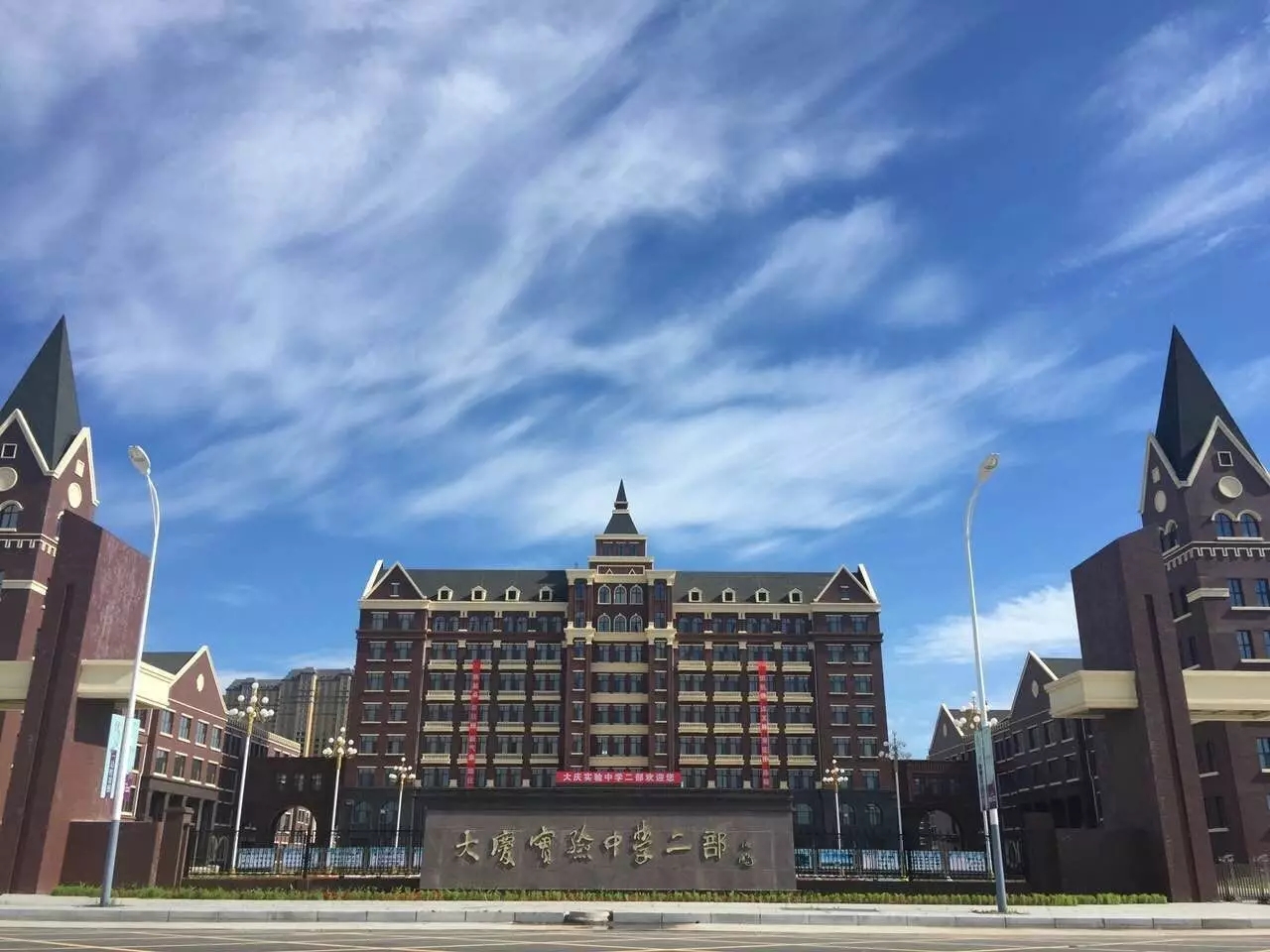 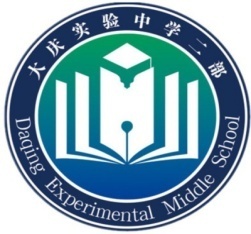 星汉灿烂   若出其里
——基于万维望远镜平台的万维天文教室建设方案
大庆实验中学二部天文社指导教师 王仁君
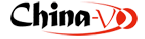 基于万维望远镜平台的万维天文教室建设方案
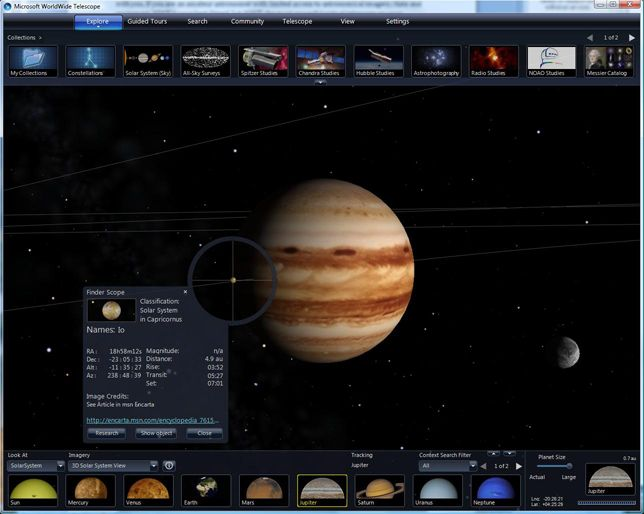 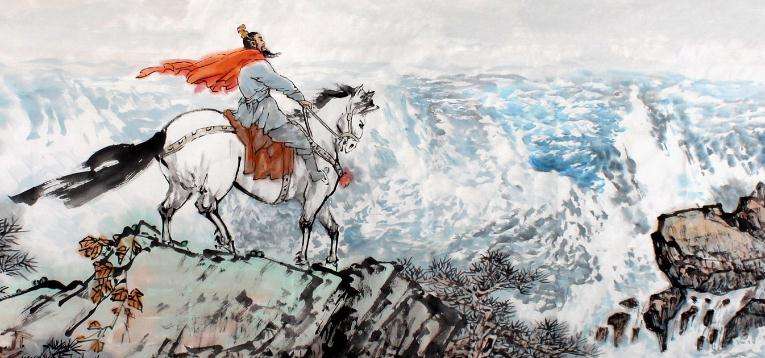 曹操《观沧海》
日月之行，若出其中
星汉灿烂，若出其里
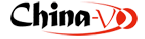 建设背景
01
设计方案
02
基于万维望远镜平台的万维天文教室方案
使用体验
03
展望未来
04
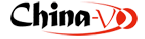 一、建设万维天文教室的背景
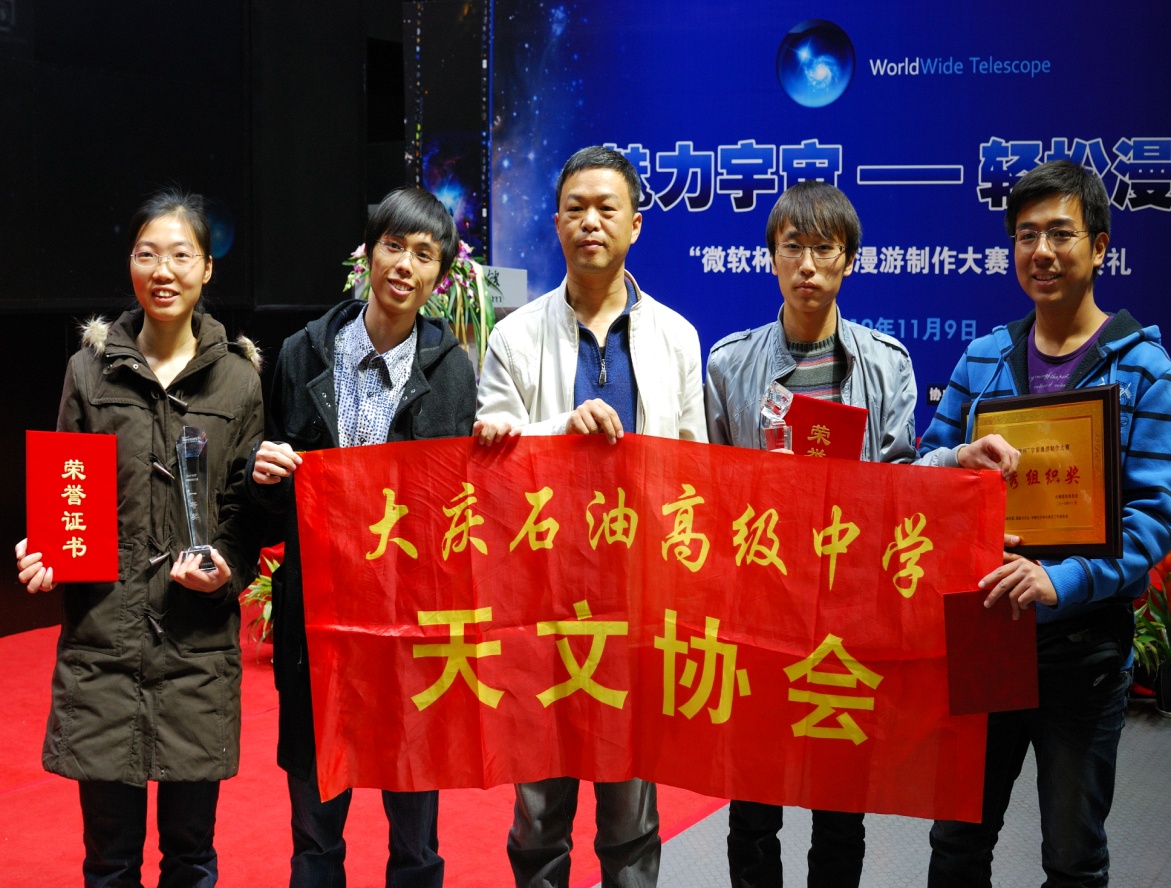 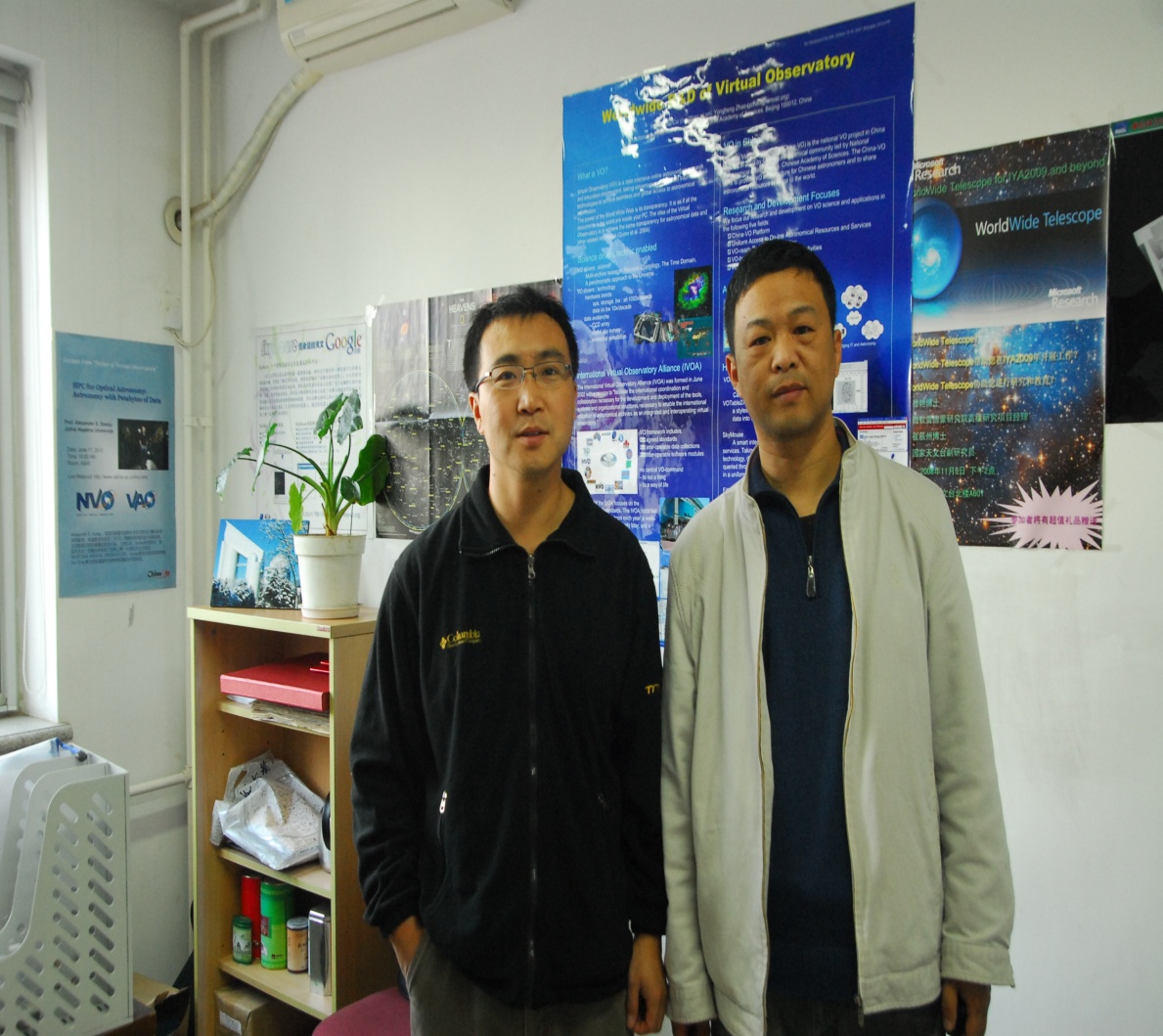 2010年
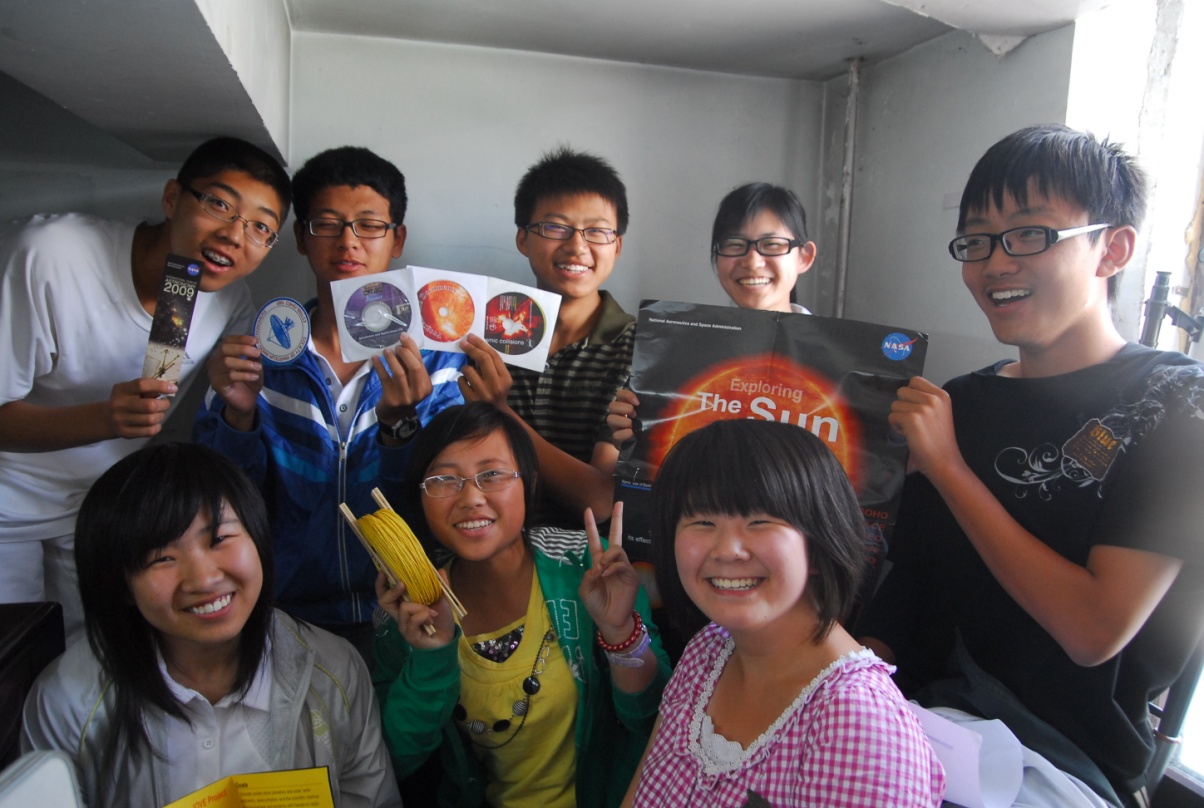 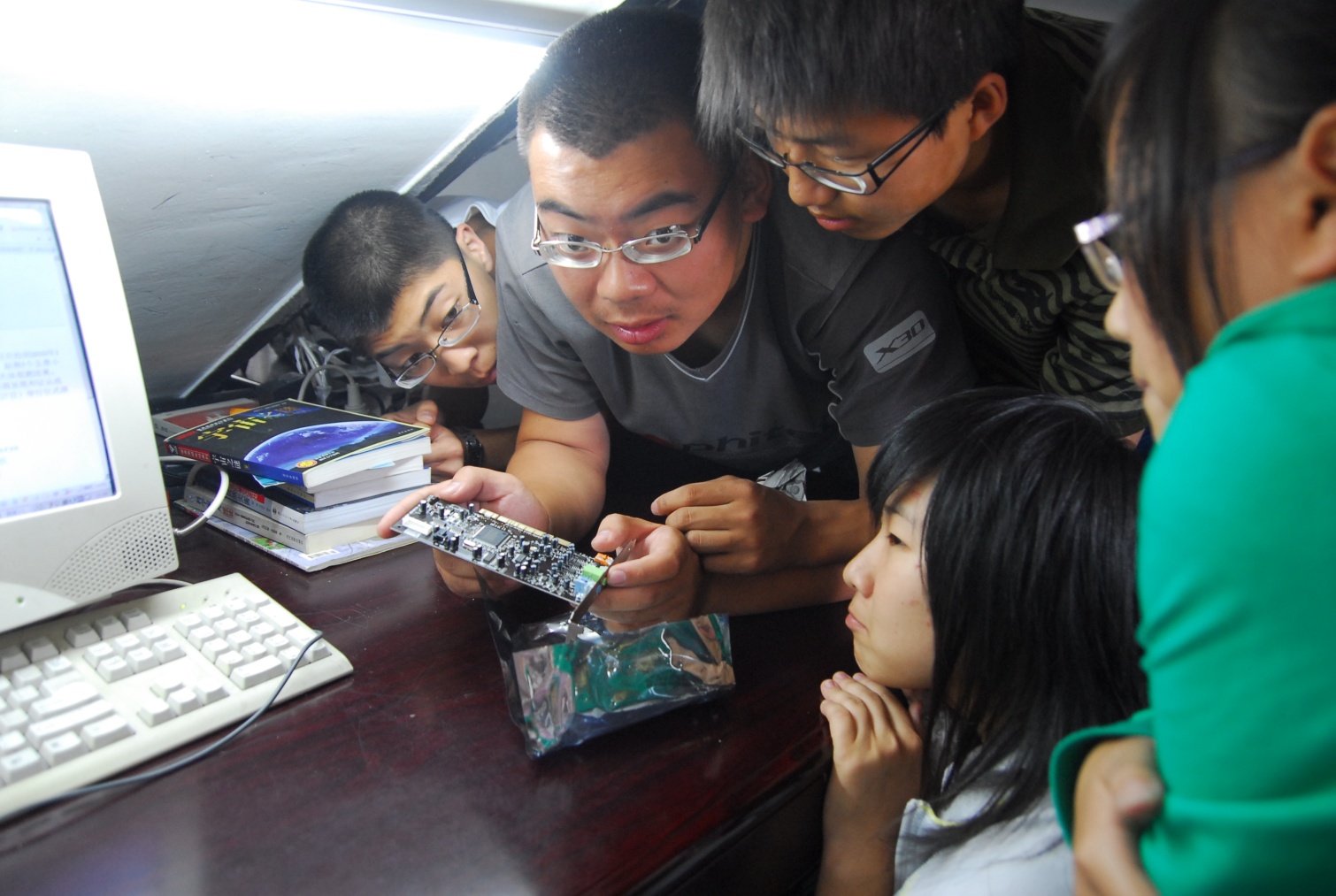 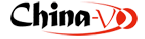 一、建设万维天文教室的背景
2016年
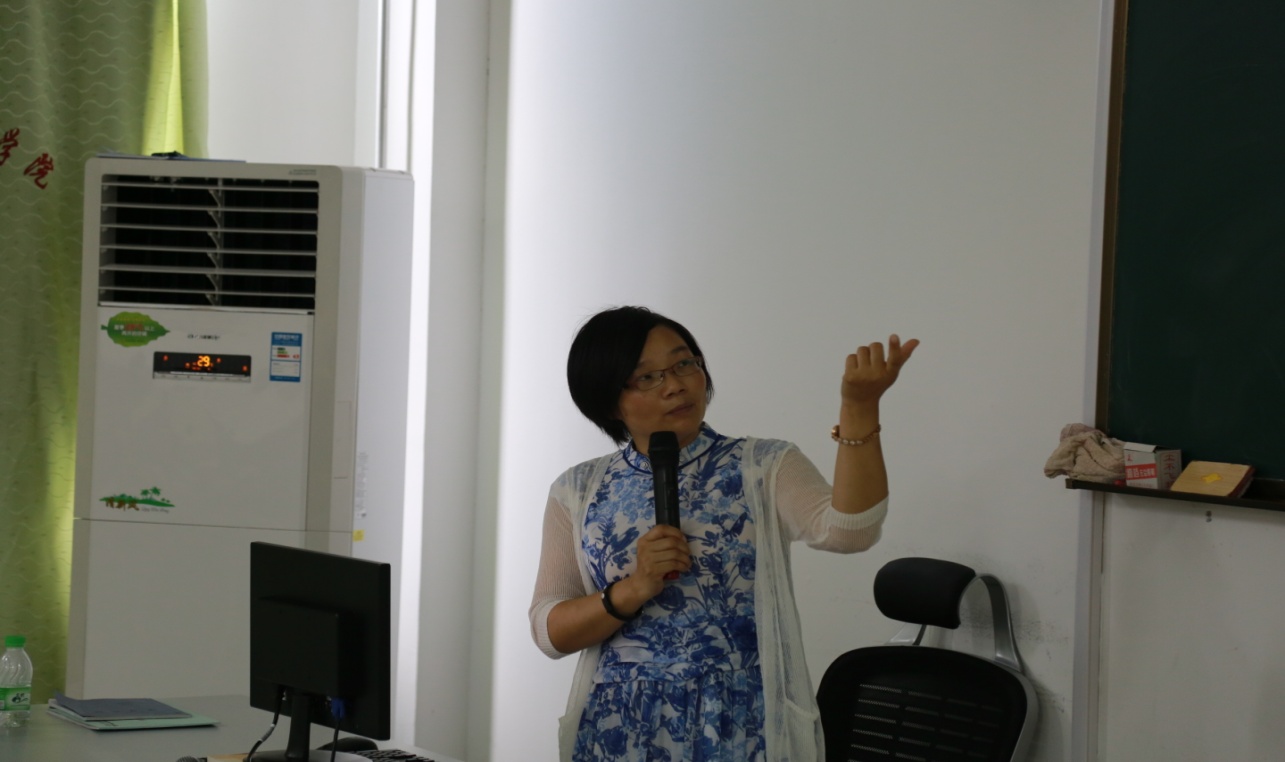 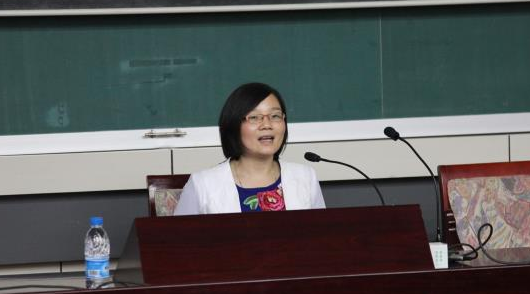 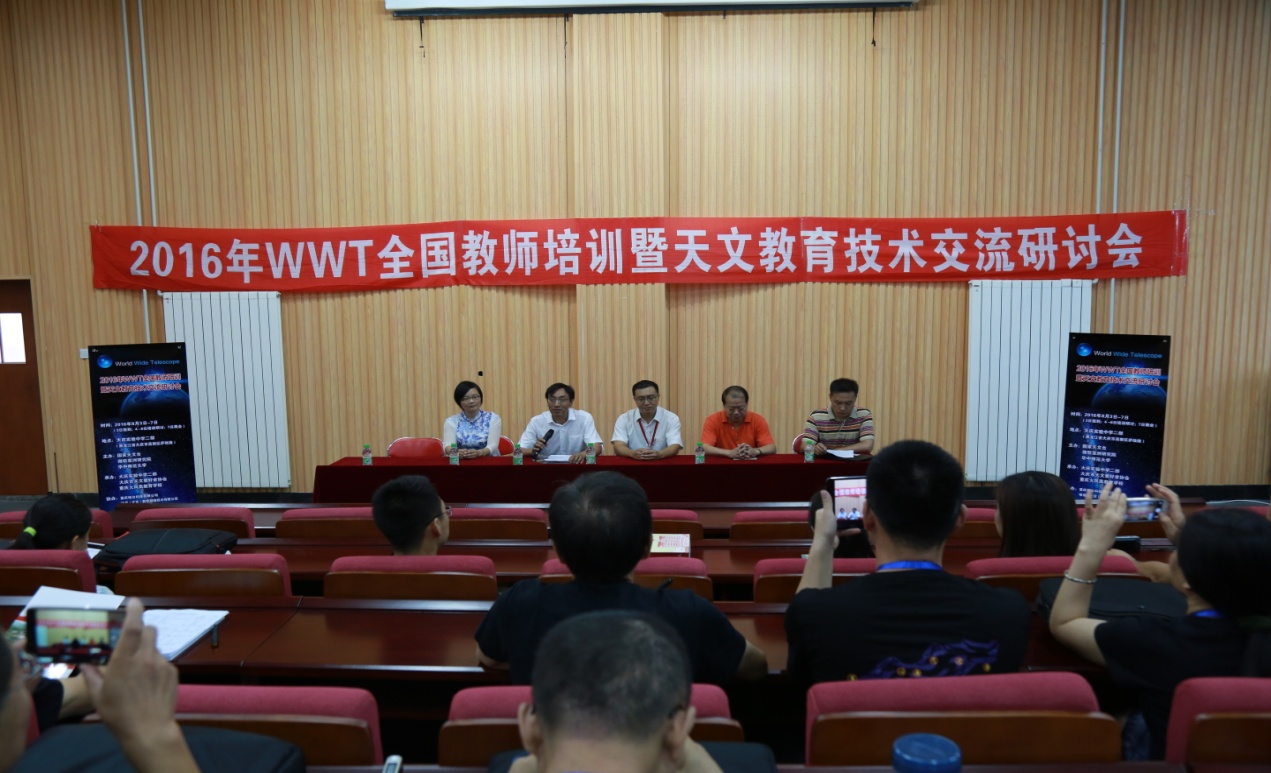 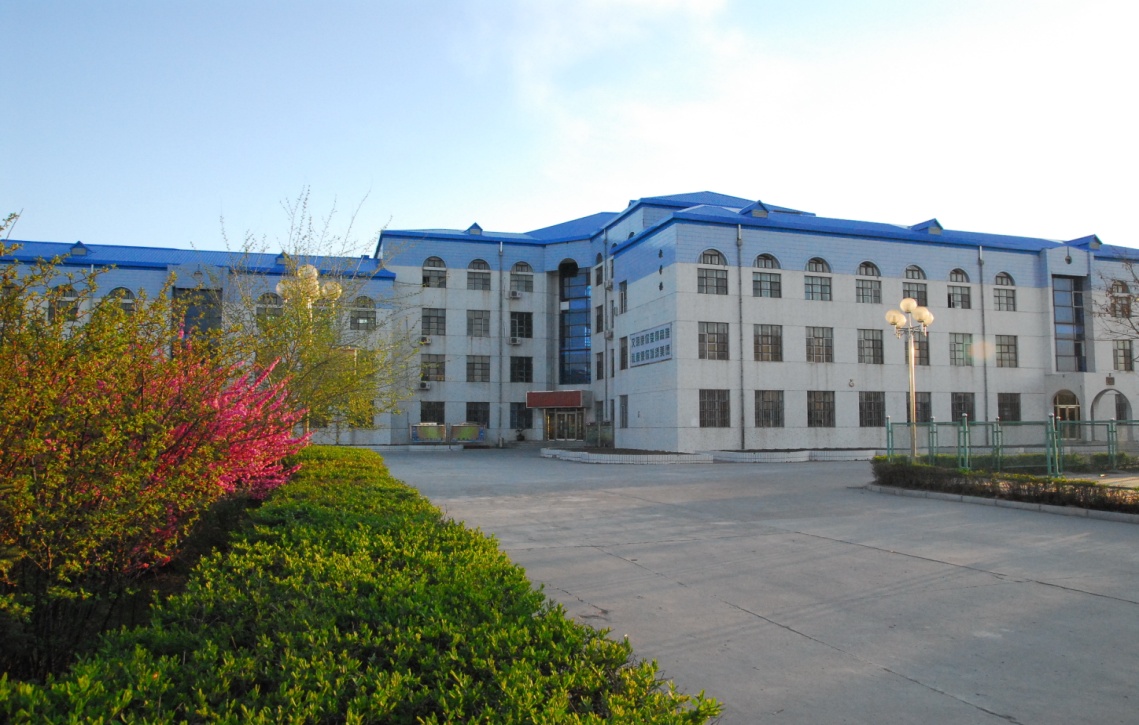 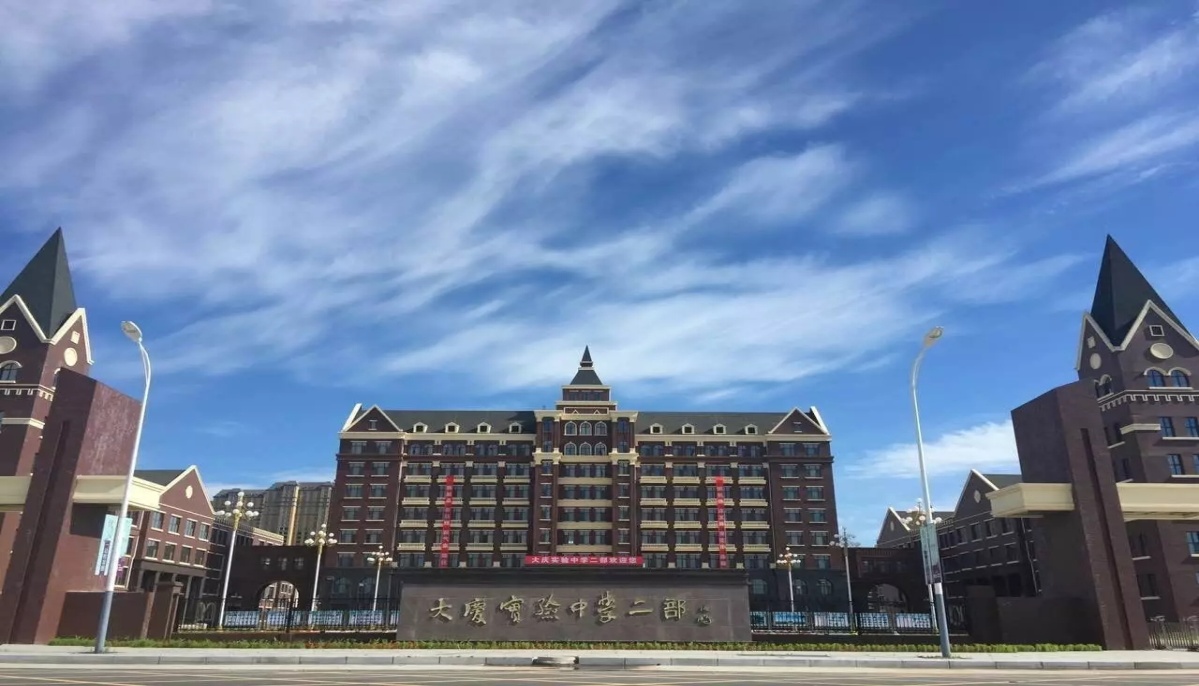 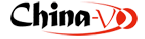 一、建设万维天文教室的背景
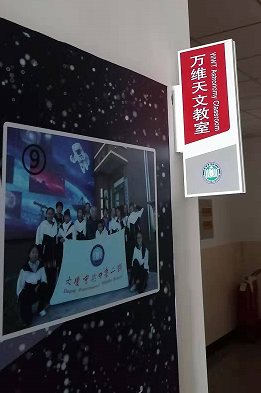 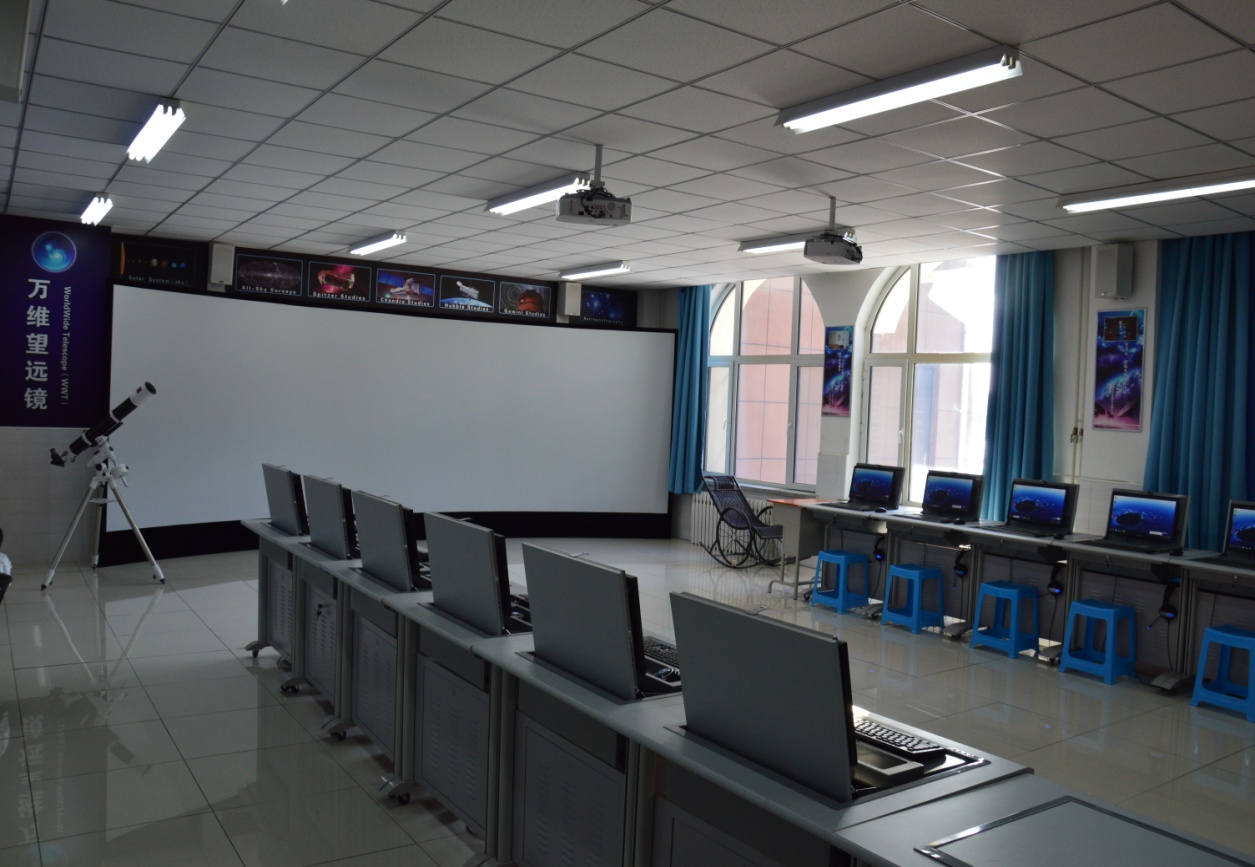 2018年
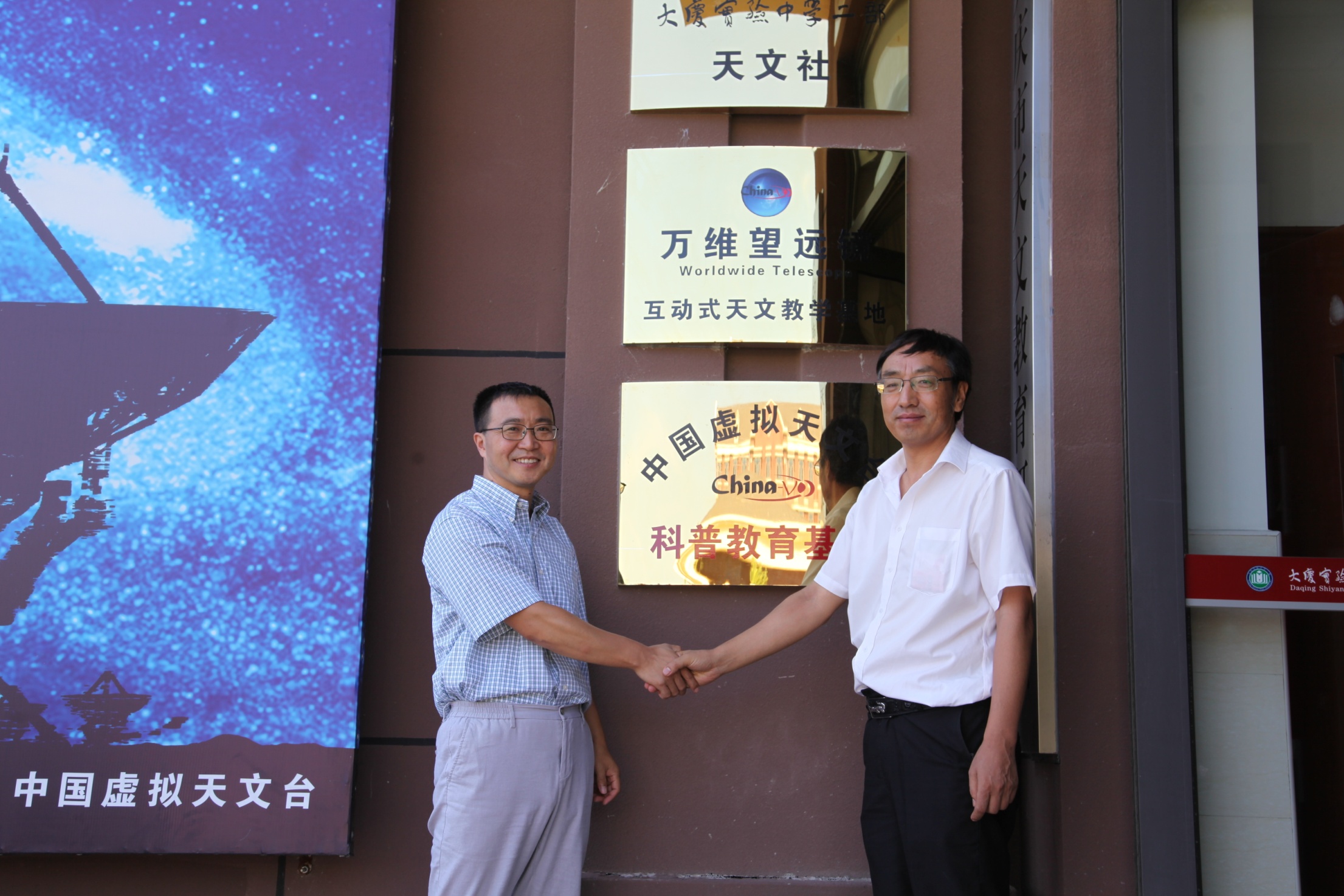 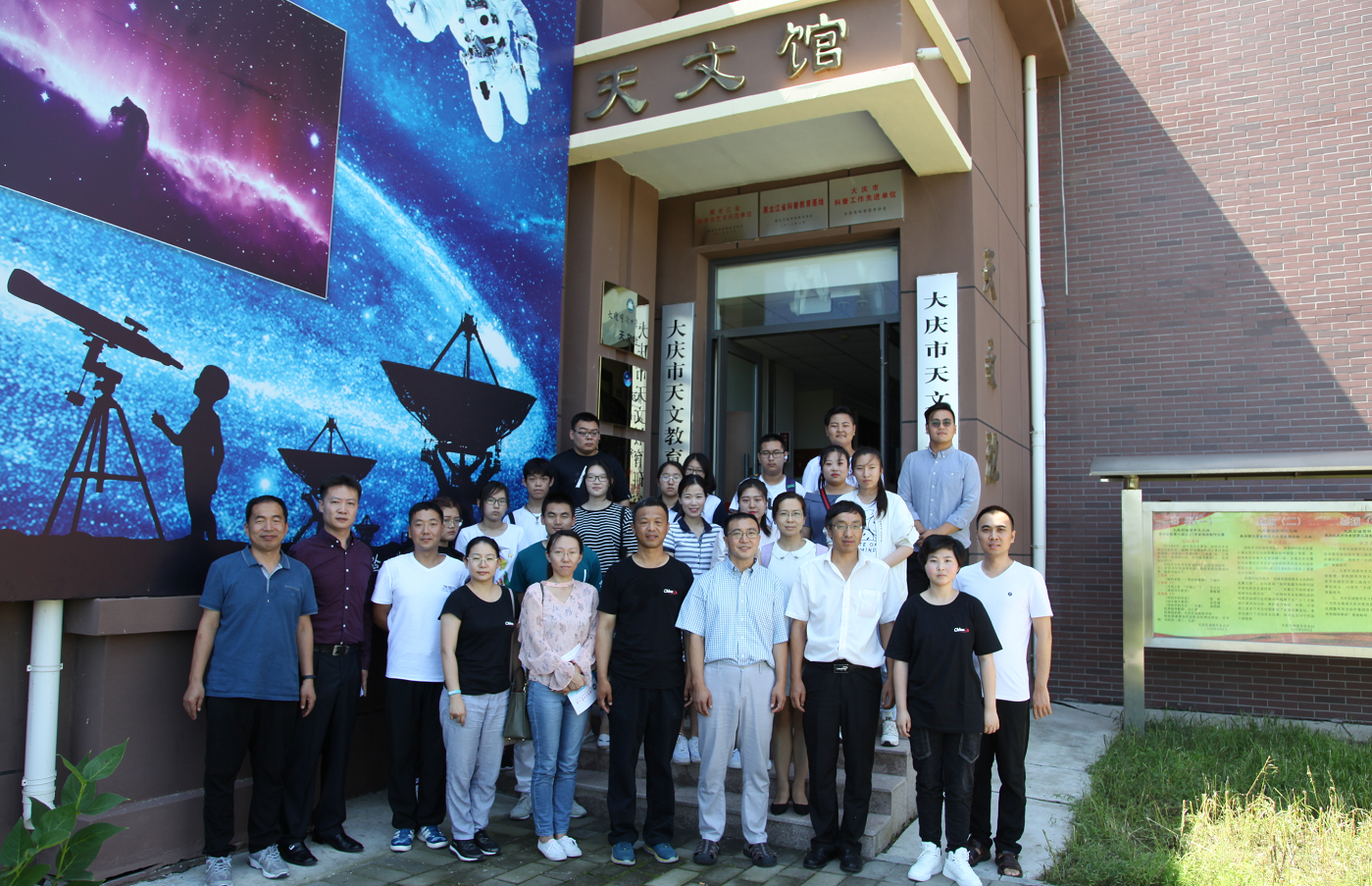 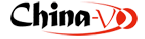 二、建设万维天文教室的方案
功能明确
布局合理
易于操作
创新实用
大数据时代下，建设基于万维望远镜平台，互动式特色天文教室
设计理念
设计原则
02
04
01
03
14台学生机
3台教师机
1块2m*6m弧幕
2台投影机等
学生探索宇宙的空间
天文社活动的空间
教师研究天文的空间
整体功能
设备配置
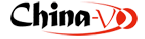 万
维
长
廊
弧幕演播区
门
窗
3米
学生探索区
窗
6米
12米
窗
教师研导区
3米
窗
2米
6米
门
二、建设万维天文教室的方案
1
:
2
:
1
分区功能
“一廊三区”
05
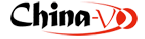 万
维
长
廊
弧幕演播区
门
二、建设万维天文教室的方案
窗
3米
（1）万维长廊
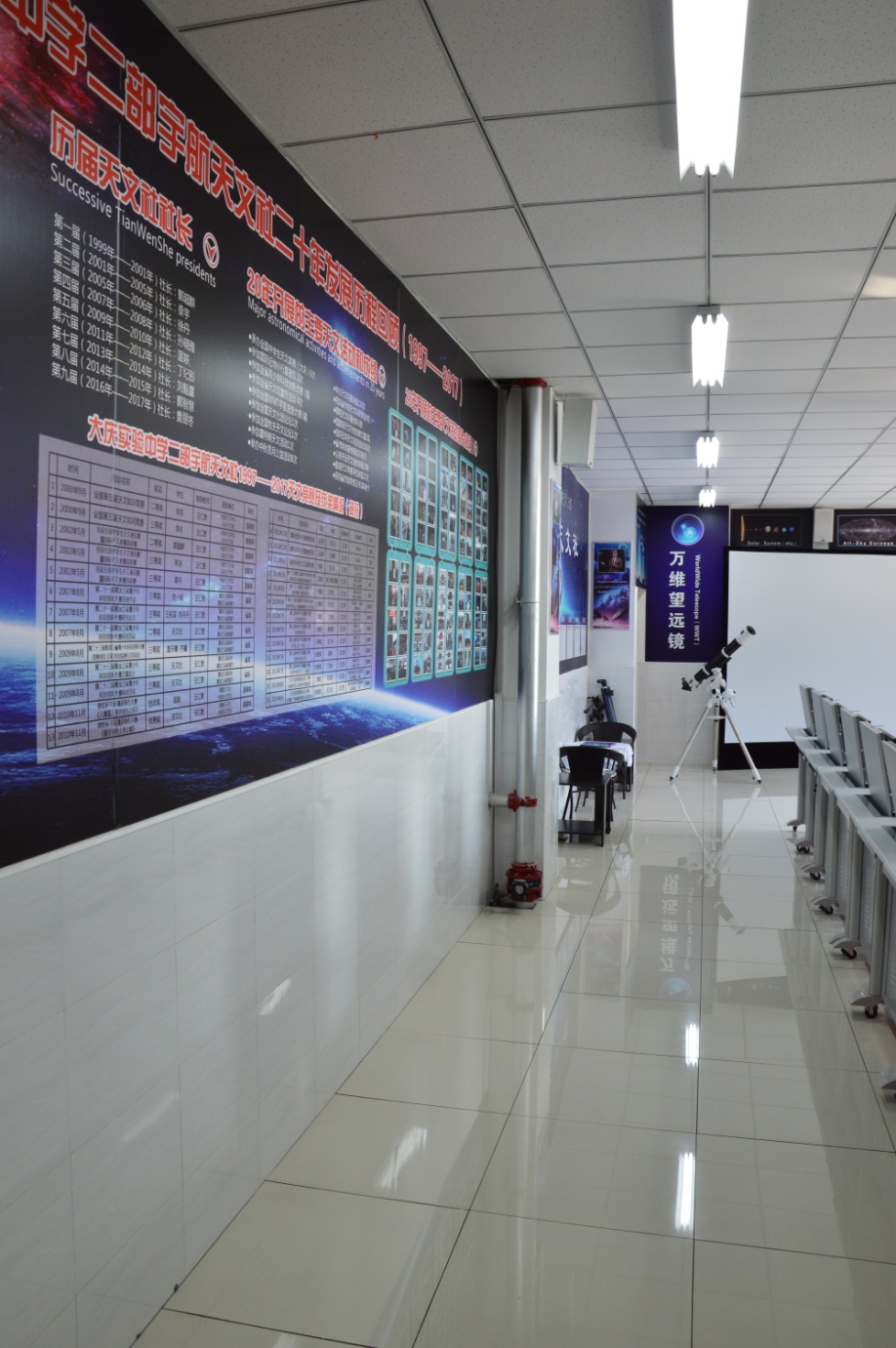 1
+
2
+
4
学生探索区
窗
6米
12米
窗
教师研导区
3米
窗
2米
6米
门
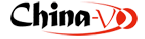 万
维
长
廊
弧幕演播区
门
二、建设万维天文教室的方案
窗
3米
“1”
（1）万维长廊
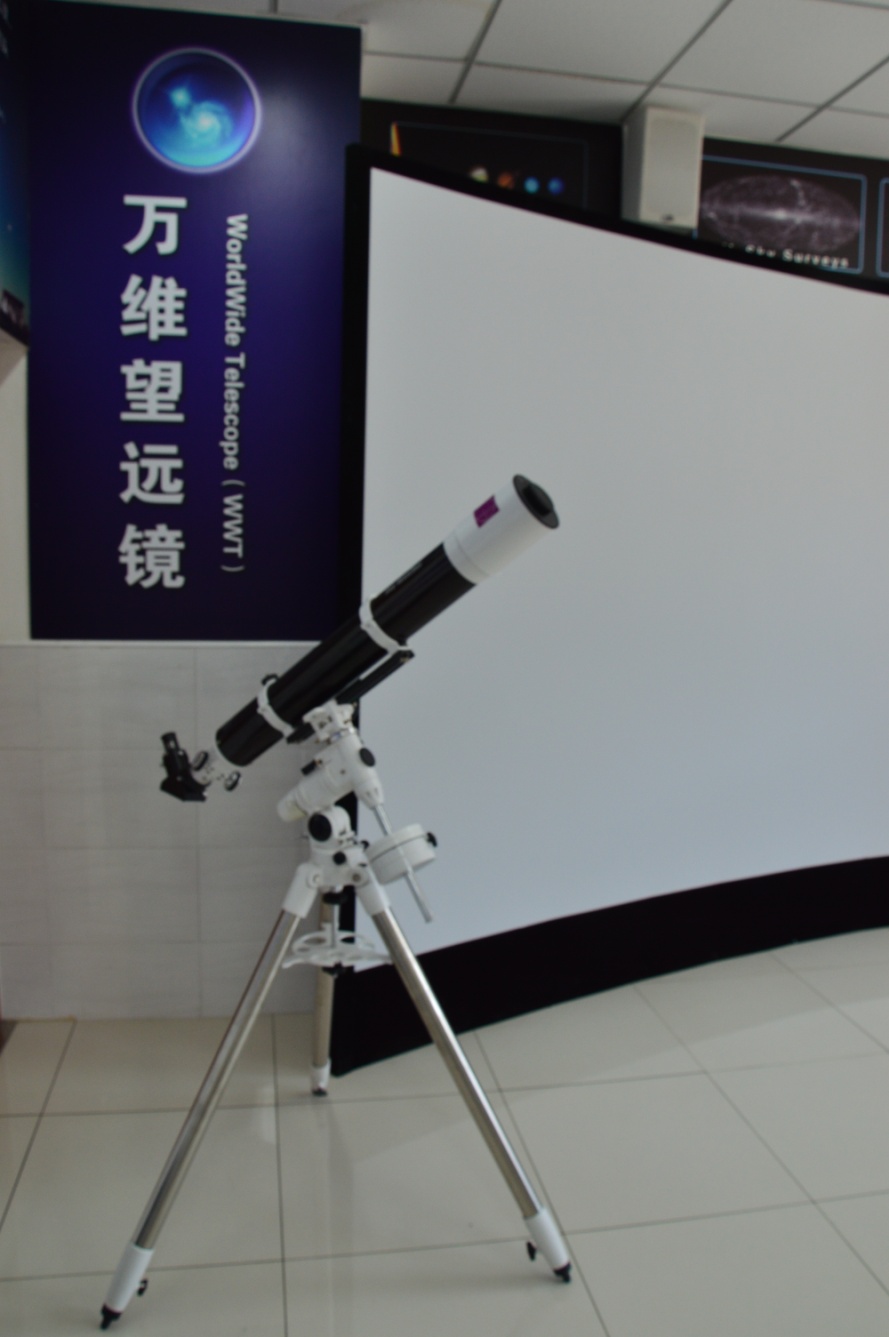 学生探索区
窗
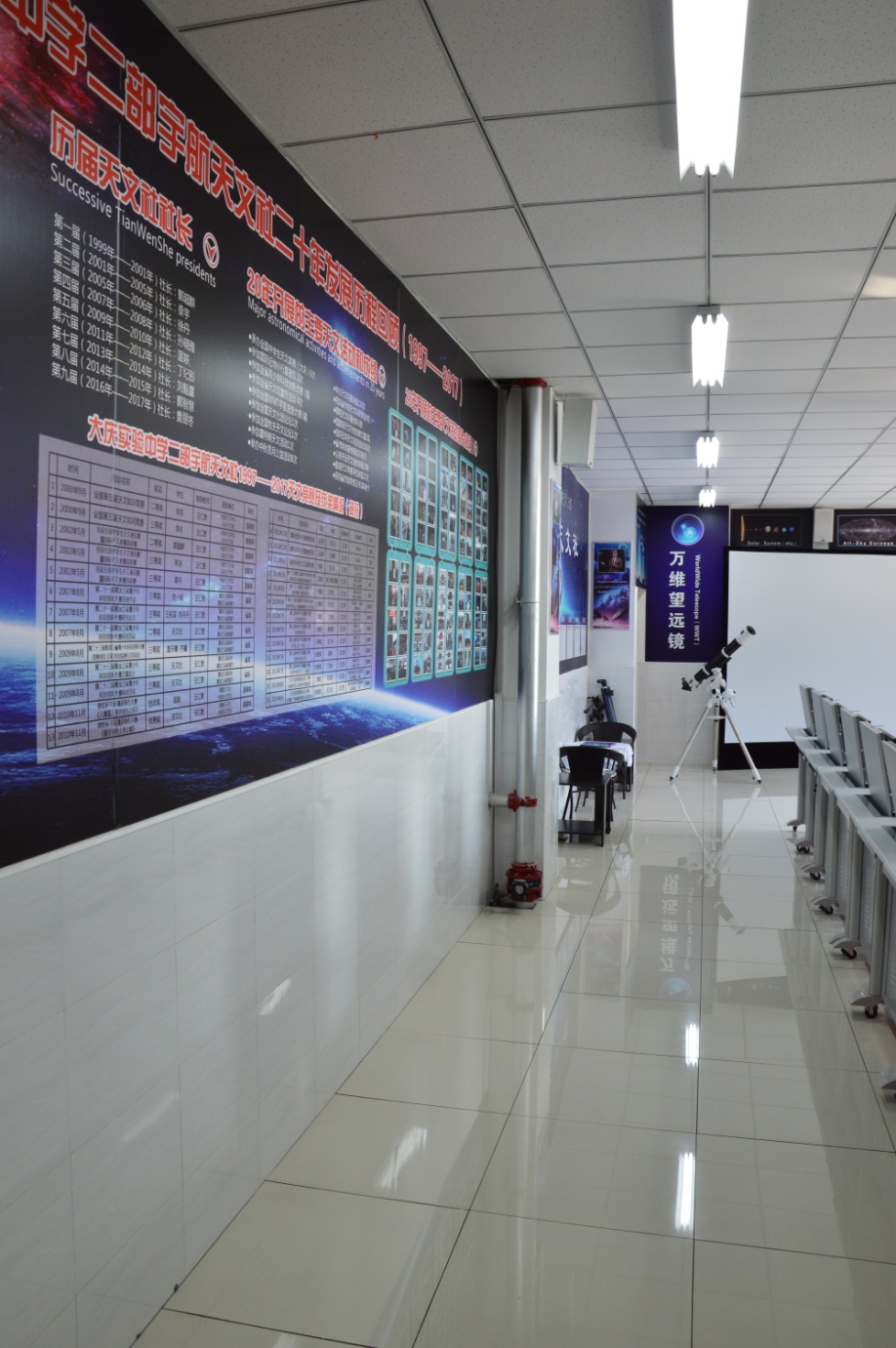 6米
12米
窗
教师研导区
3米
窗
2米
6米
门
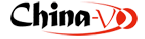 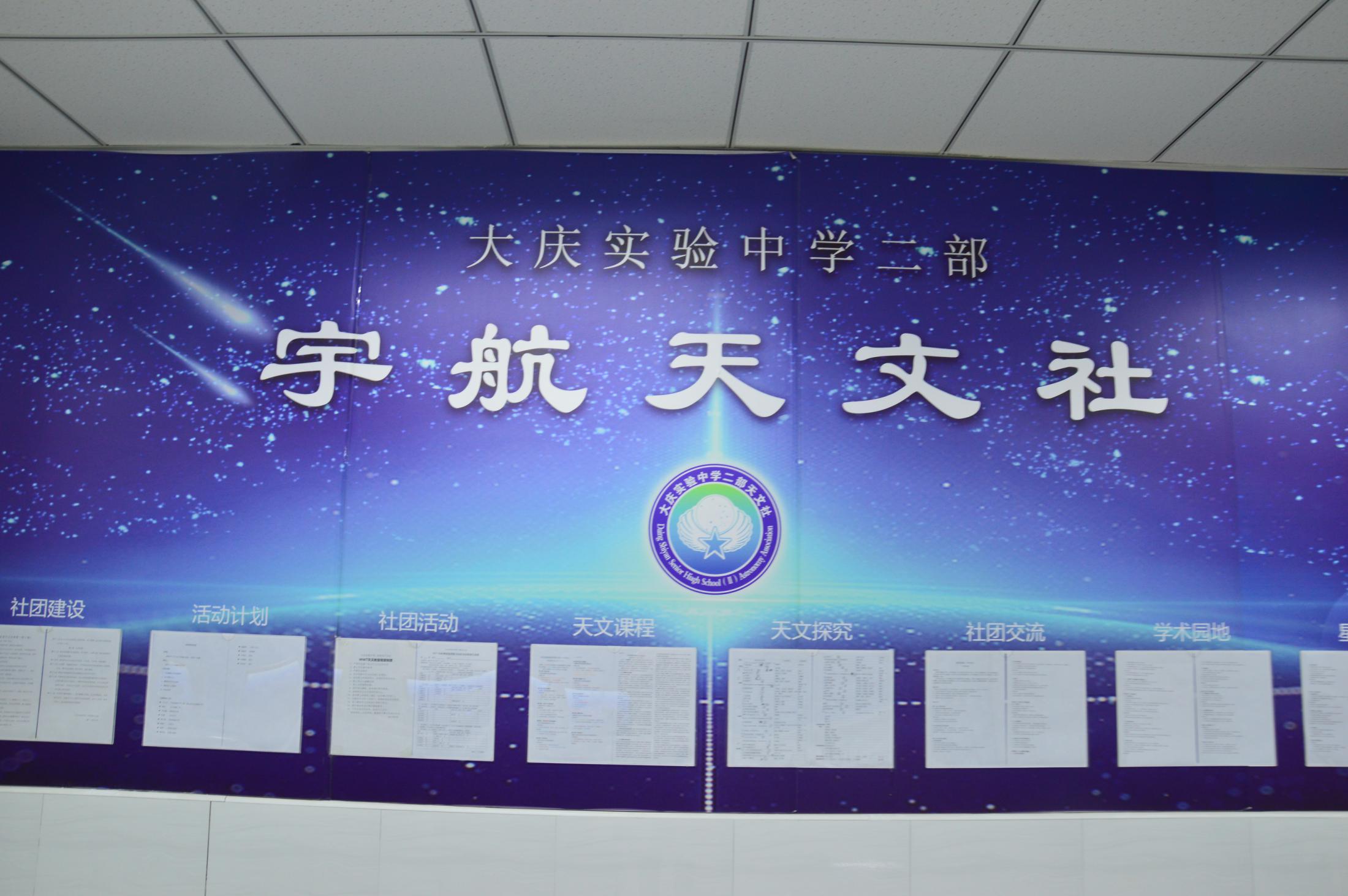 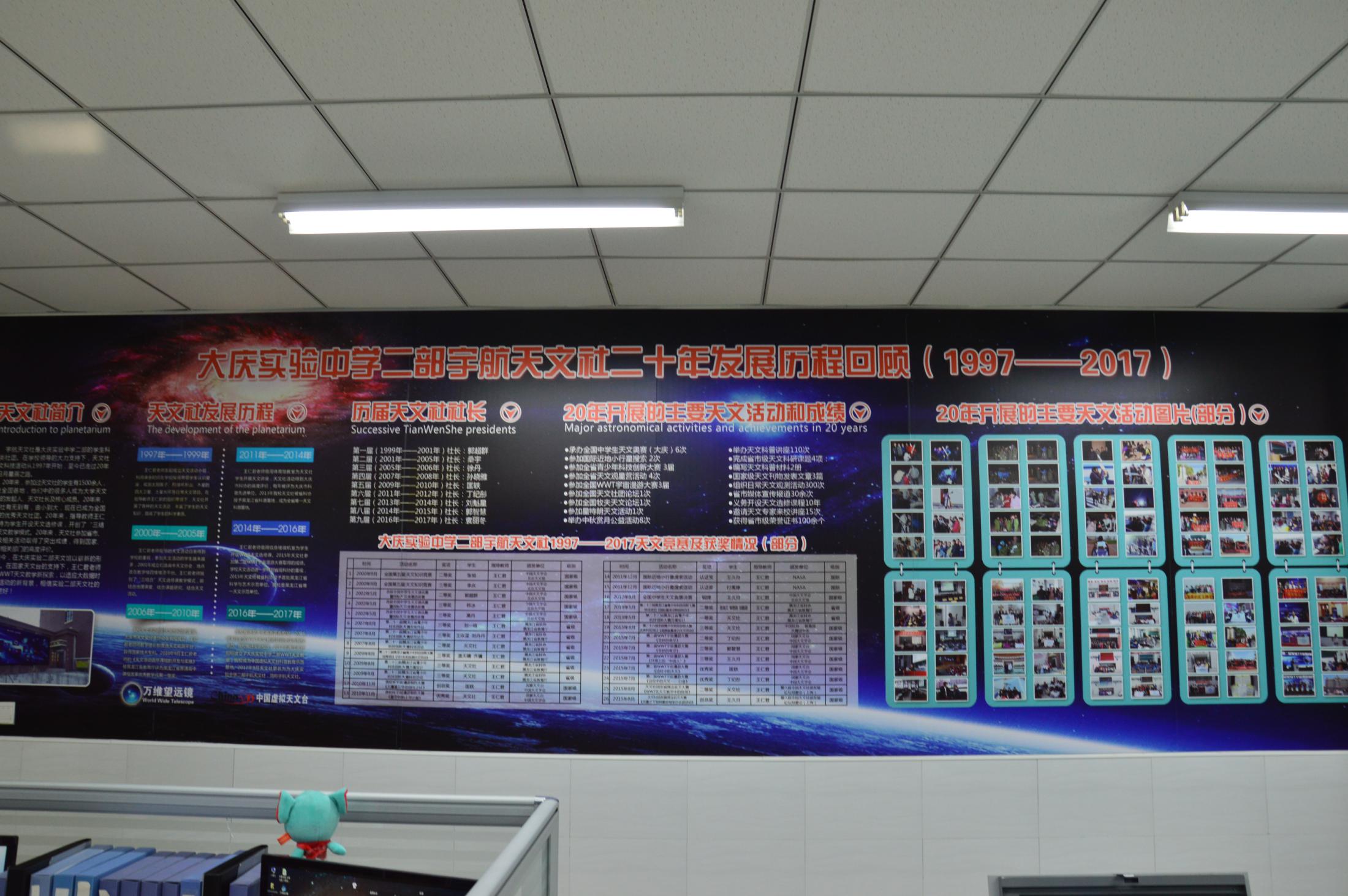 万
维
长
廊
弧幕演播区
门
二、建设万维天文教室的方案
窗
3米
“2”
（1）万维长廊
学生探索区
窗
6米
12米
窗
教师研导区
3米
窗
2米
6米
门
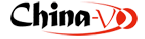 万
维
长
廊
弧幕演播区
门
二、建设万维天文教室的方案
窗
3米
“4”
（1）万维长廊
宇宙中最不可思议的事情便是这个宇宙是可以思议的。
                                      ——爱因斯坦
学生探索区
窗
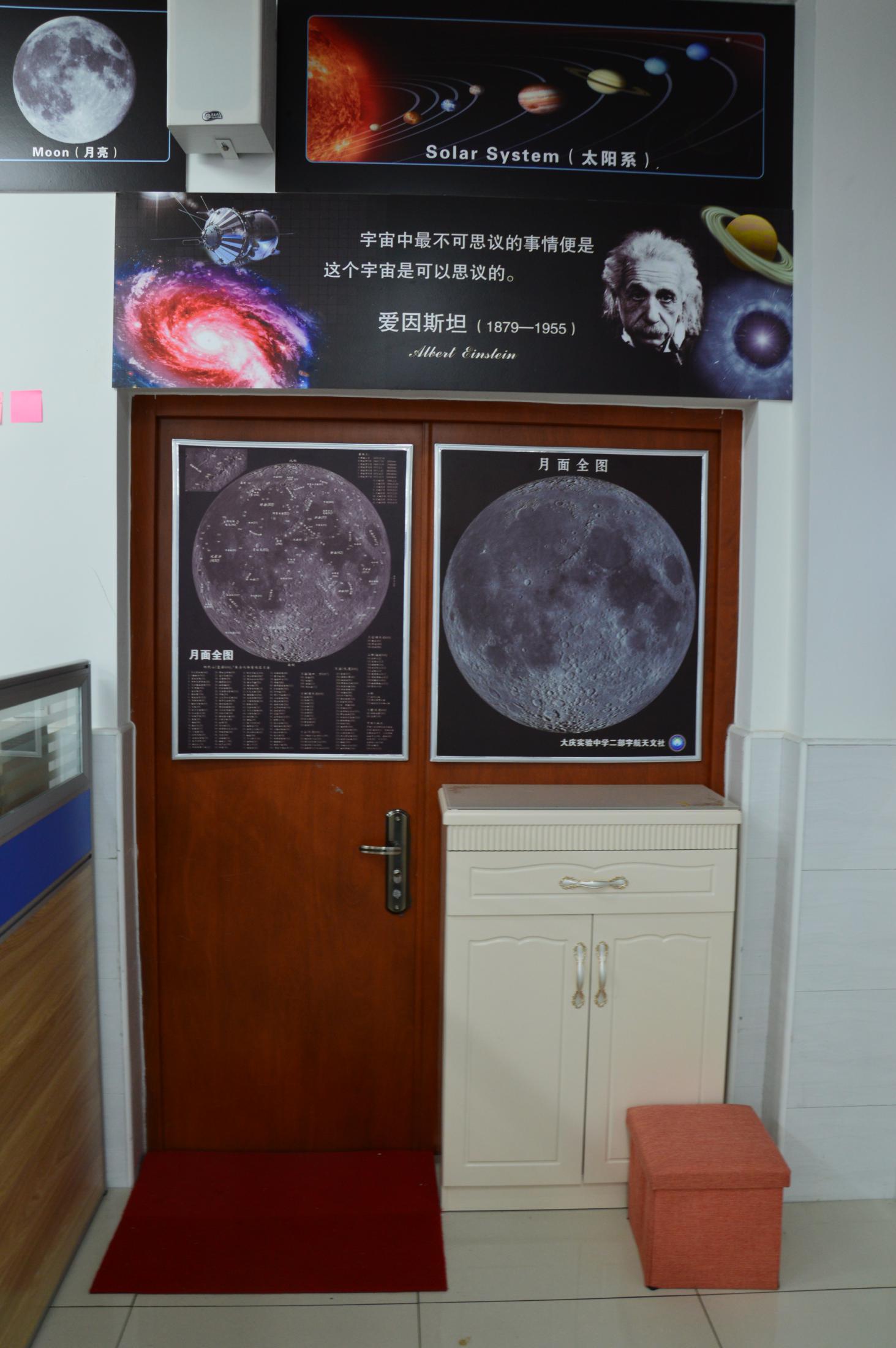 6米
12米
窗
教师研导区
3米
窗
2米
6米
门
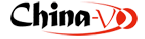 万
维
长
廊
弧幕演播区
门
二、建设万维天文教室的方案
窗
3米
“4”
（1）万维长廊
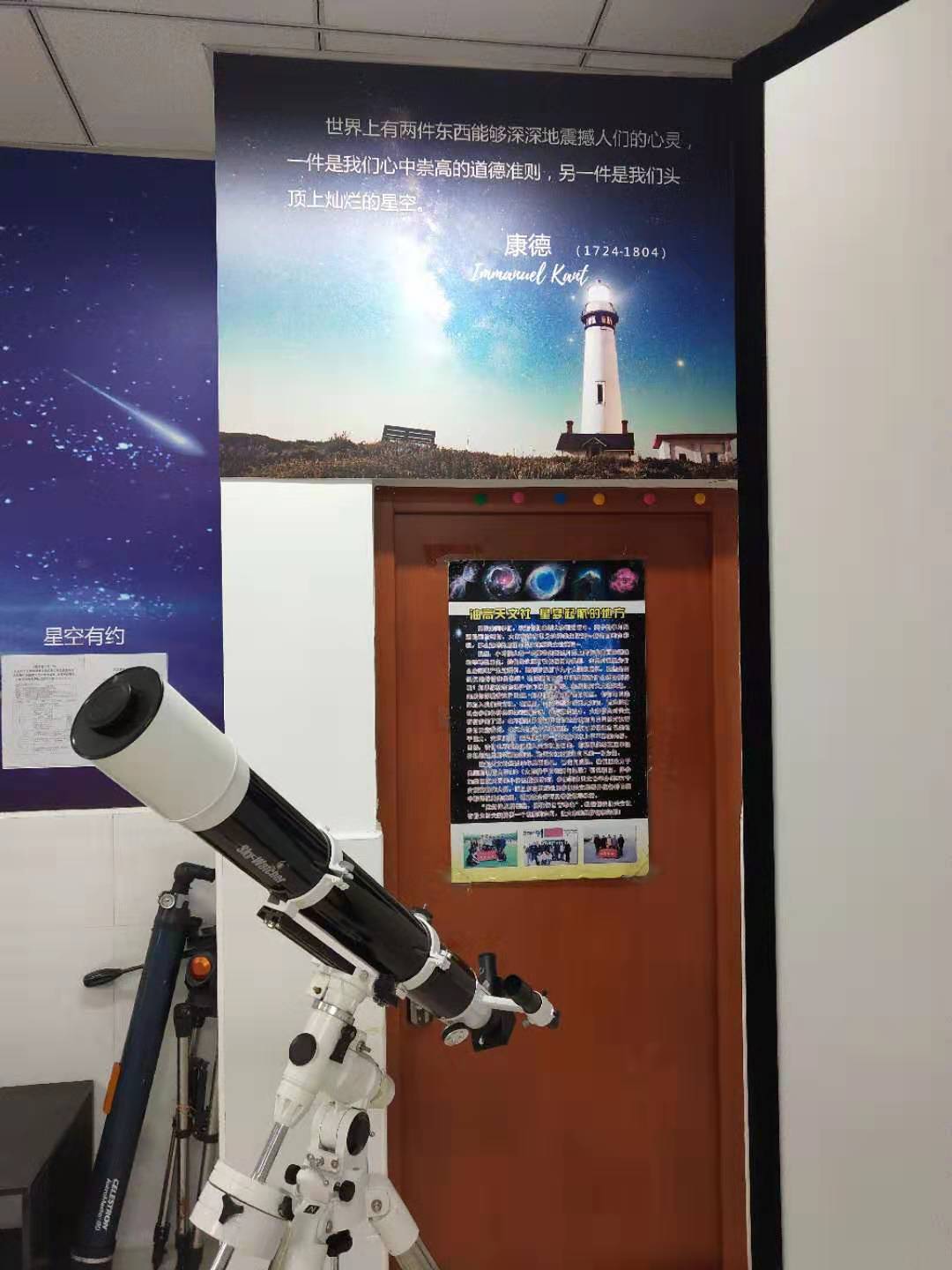 学生探索区
窗
6米
12米
窗
世界上有两件东西能够深深地震撼人们的心灵，一件是我们心中崇高的道德准则，另一件是我们头顶上灿烂的星空。               
                       ——康德
教师研导区
3米
窗
2米
6米
门
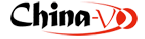 万
维
长
廊
弧幕演播区
门
二、建设万维天文教室的方案
窗
3米
“4”
（1）万维长廊
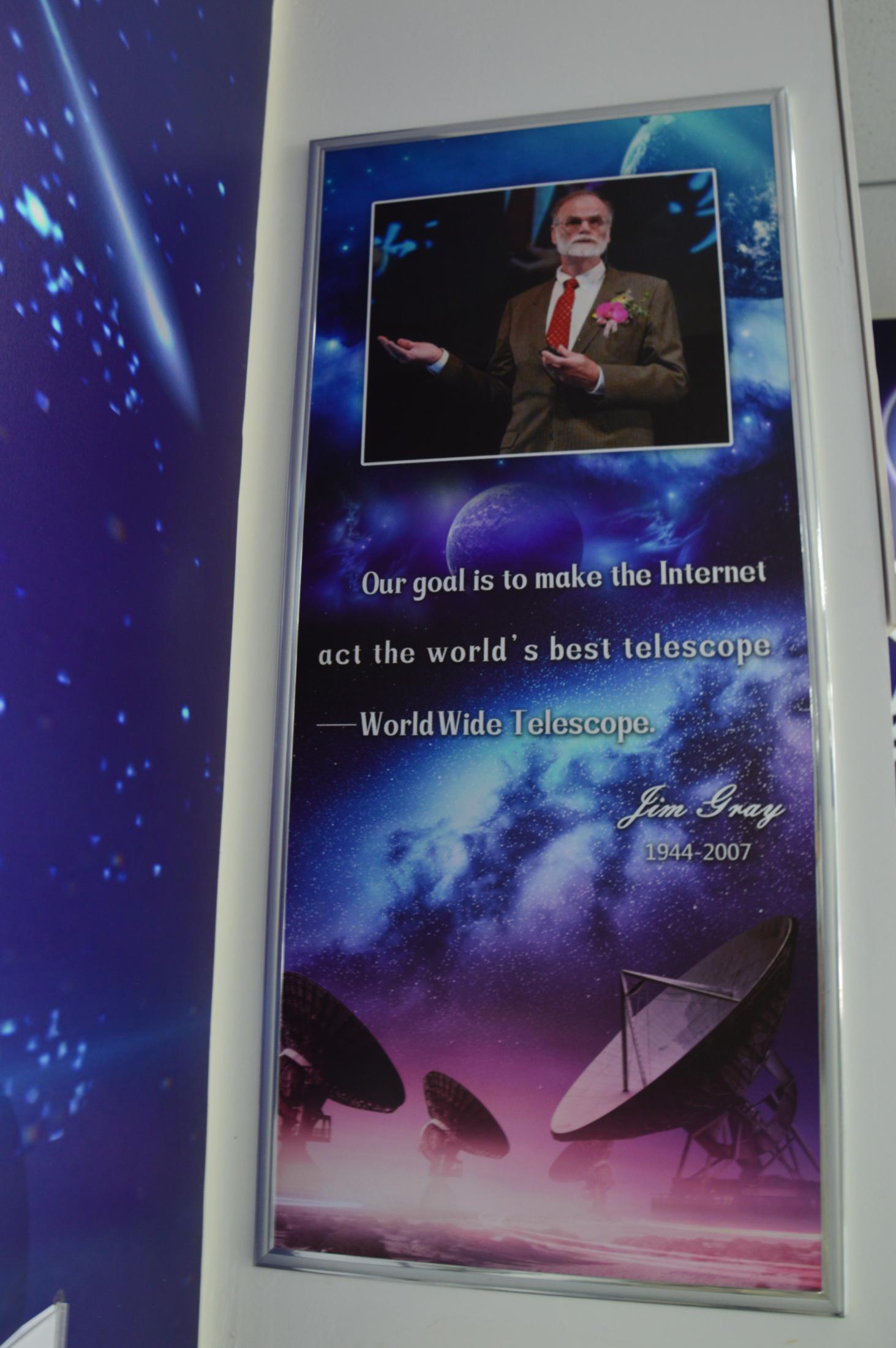 学生探索区
窗
6米
12米
窗
Our goal is to make the Internet act the world's best telescope—WorldWide Telescope.
                      ——Jim Gray
教师研导区
3米
窗
2米
6米
门
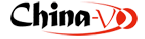 万
维
长
廊
弧幕演播区
门
二、建设万维天文教室的方案
窗
3米
“4”
（1）万维长廊
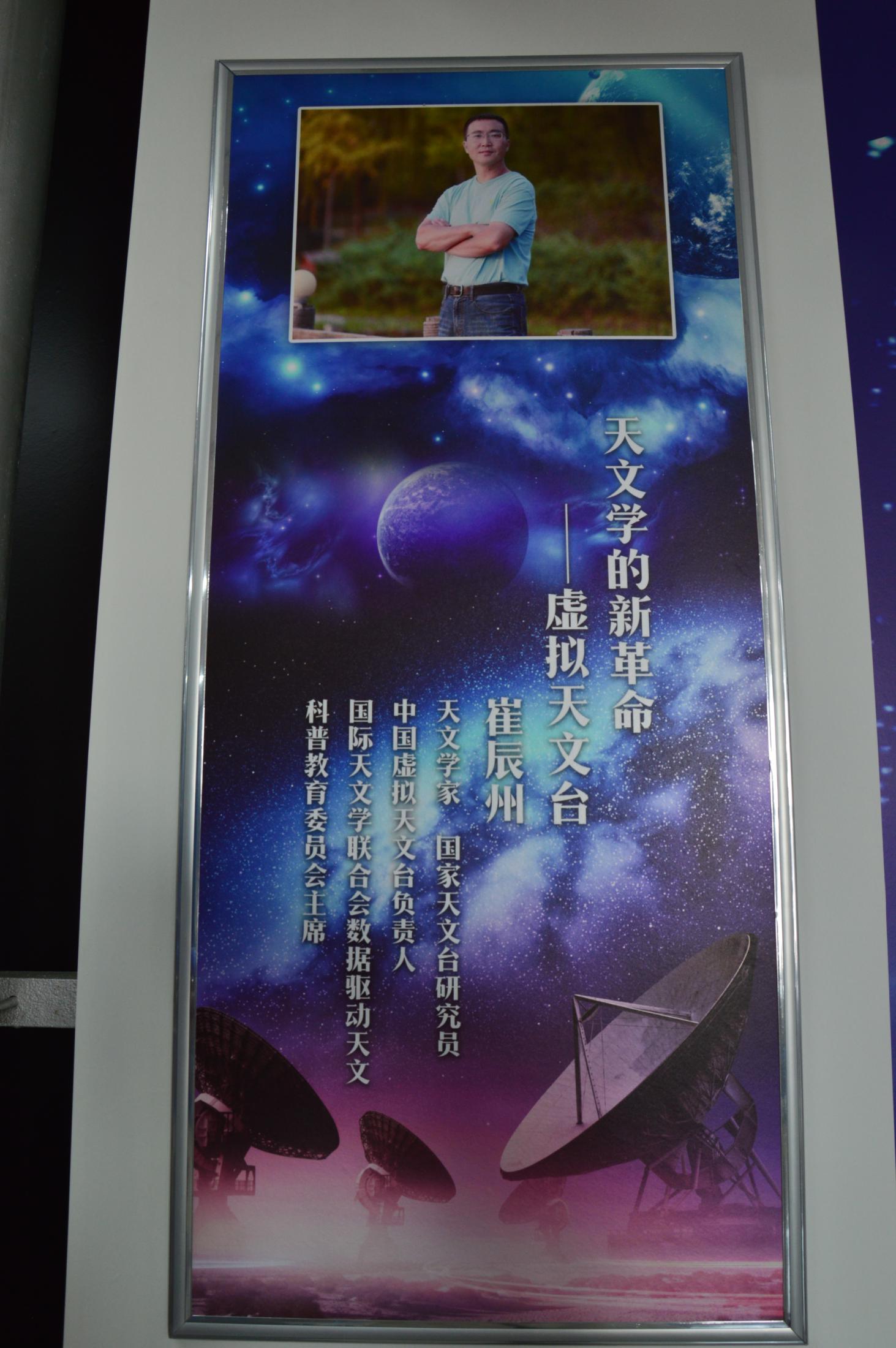 学生探索区
窗
6米
窗
教师研导区
3米
窗
2米
6米
门
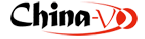 二、建设万维天文教室的方案
“4”
（1）万维长廊
天文学的新革命——虚拟天文台
                      ——崔辰州
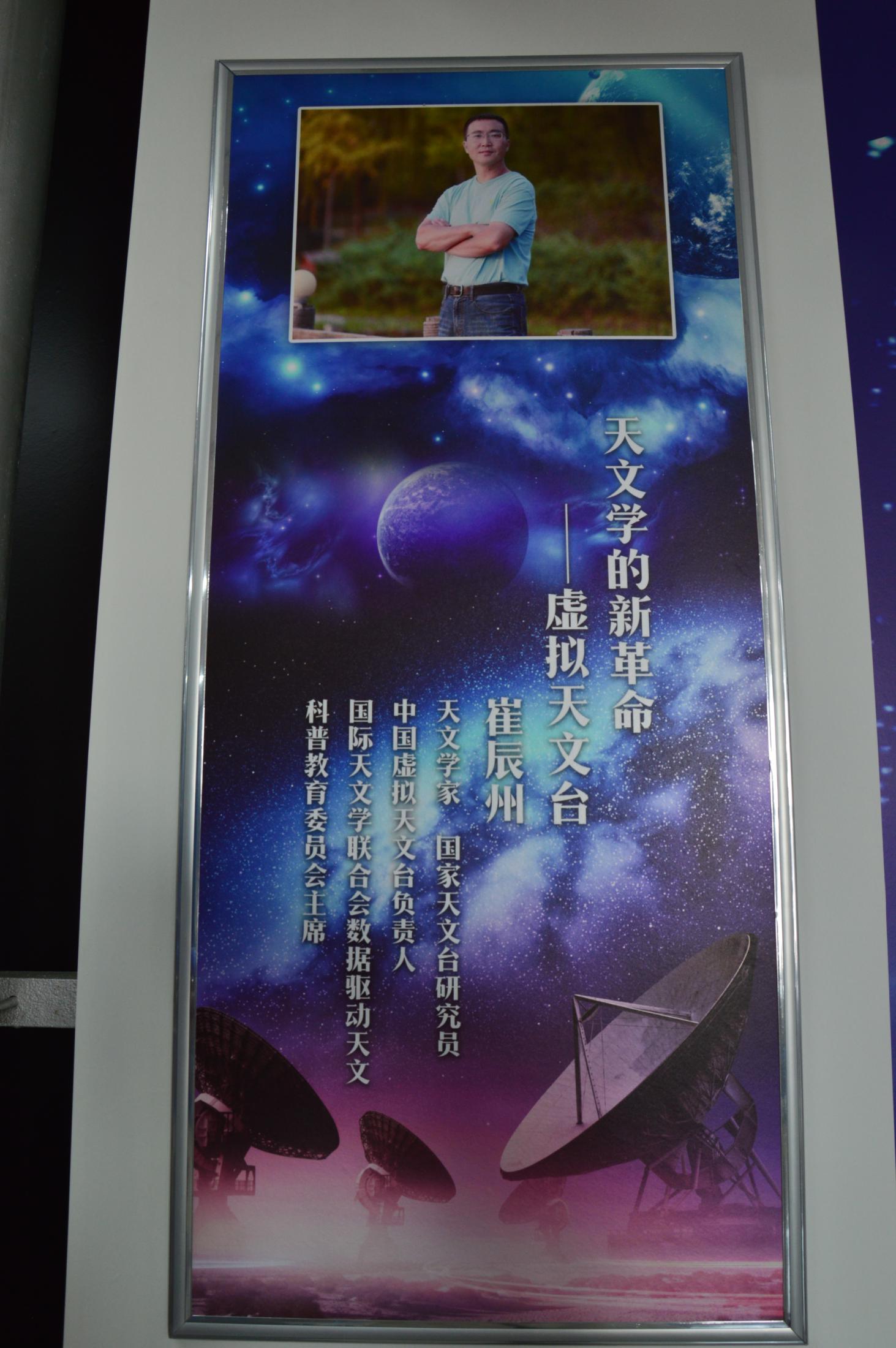 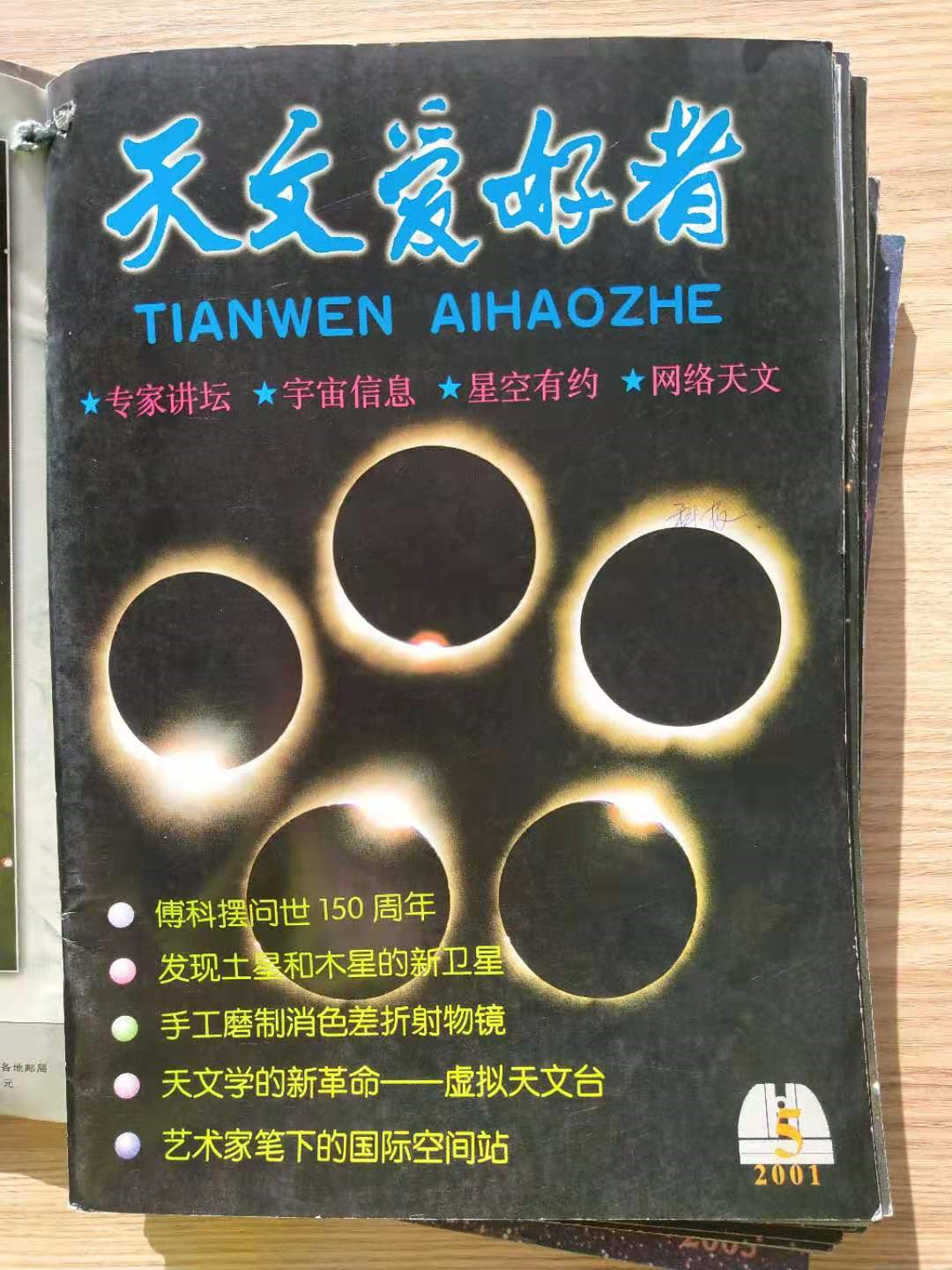 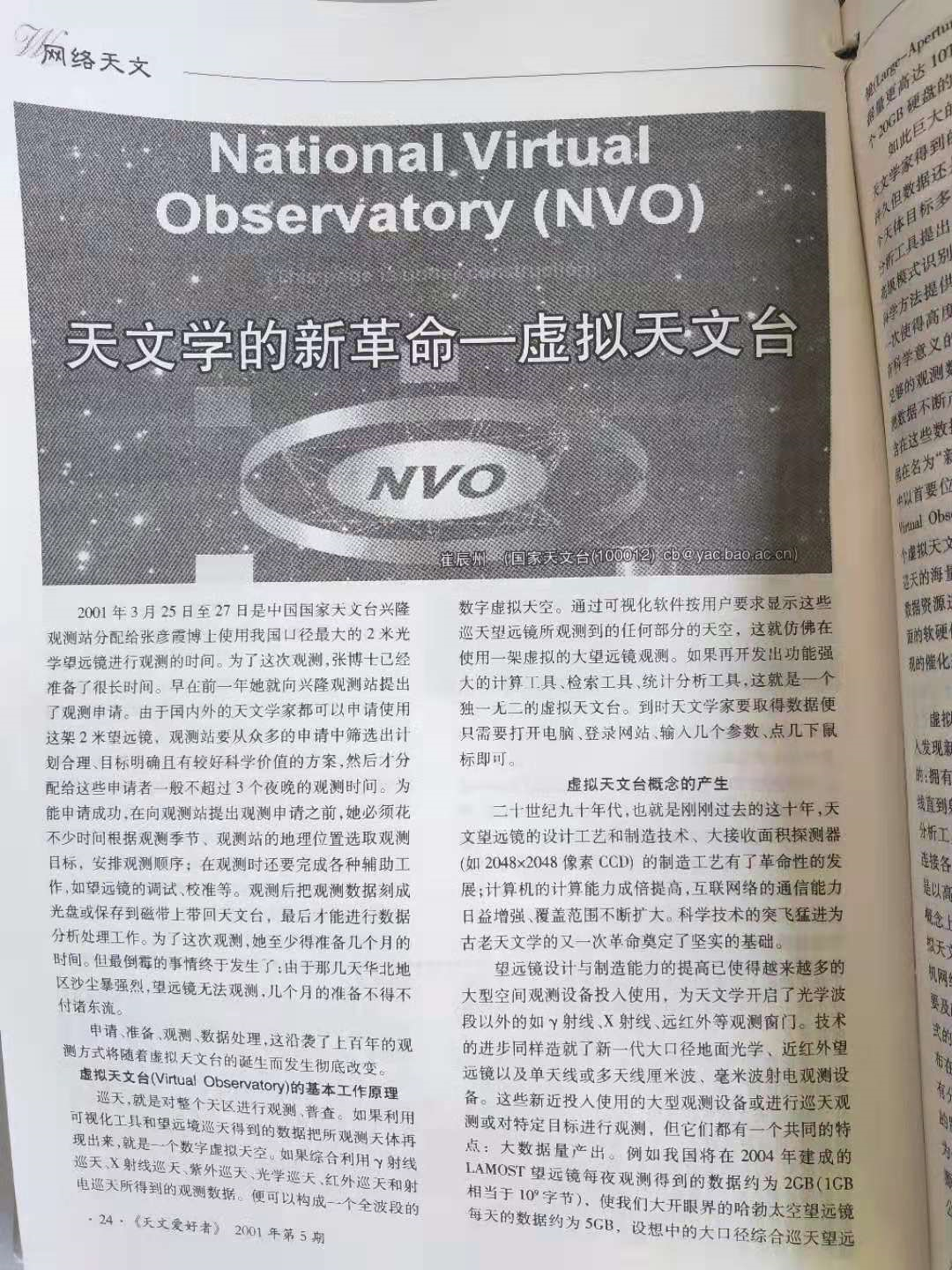 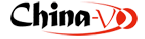 二、建设万维天文教室的方案
（2）教师研导区
万
维
长
廊
弧幕演播区
门
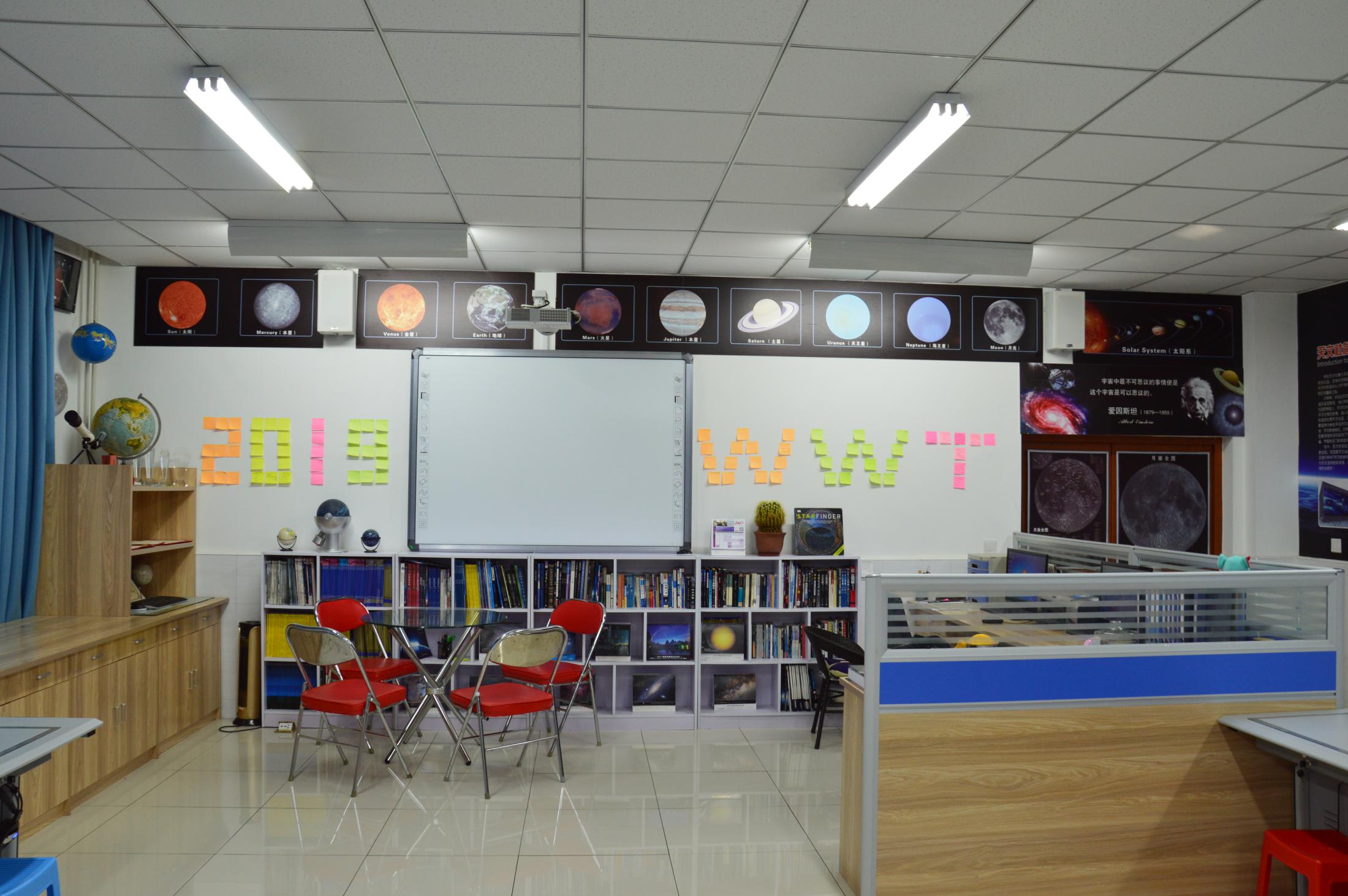 窗
3米
学生探索区
窗
6米
12米
窗
教师研导区
U型
3米
窗
2米
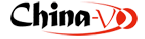 6米
门
二、建设万维天文教室的方案
（2）教师研导区
万
维
长
廊
弧幕演播区
门
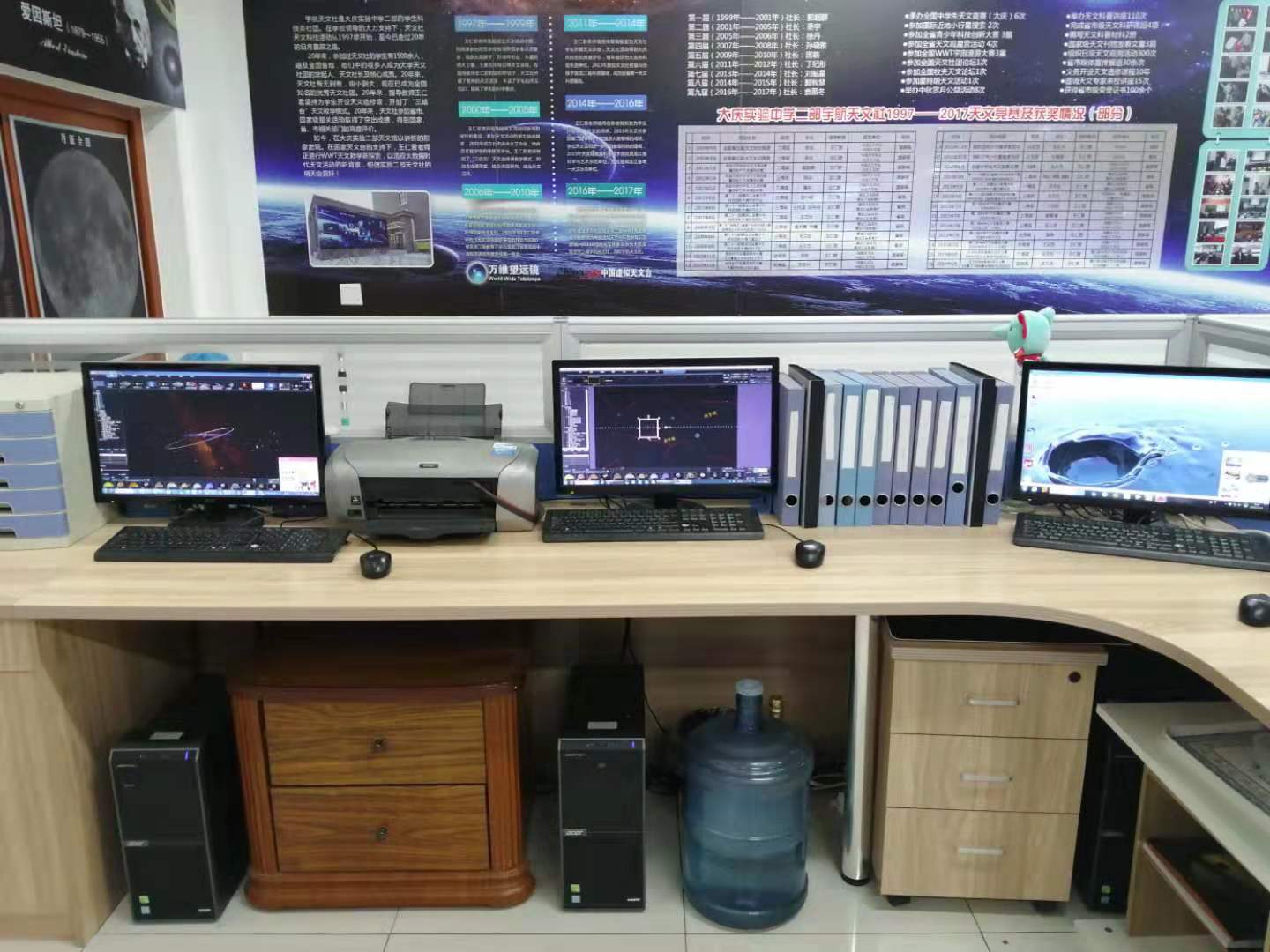 窗
3米
学生探索区
窗
6米
12米
窗
教师研导区
3米
窗
2米
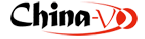 6米
门
二、建设万维天文教室的方案
（2）教师研导区
万
维
长
廊
弧幕演播区
门
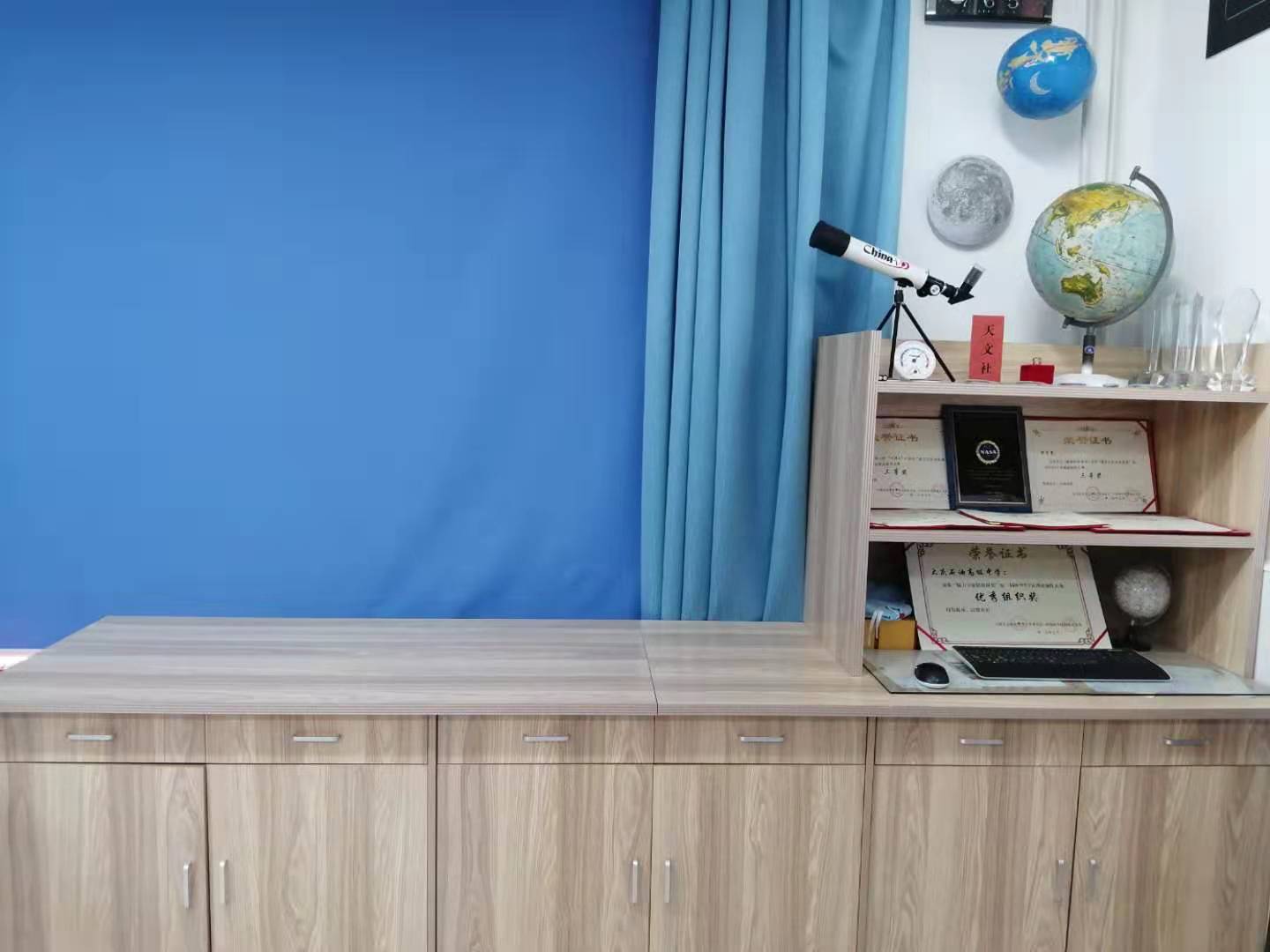 窗
3米
学生探索区
窗
6米
12米
窗
教师研导区
3米
窗
2米
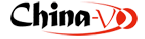 6米
门
二、建设万维天文教室的方案
（2）教师研导区
万
维
长
廊
弧幕演播区
门
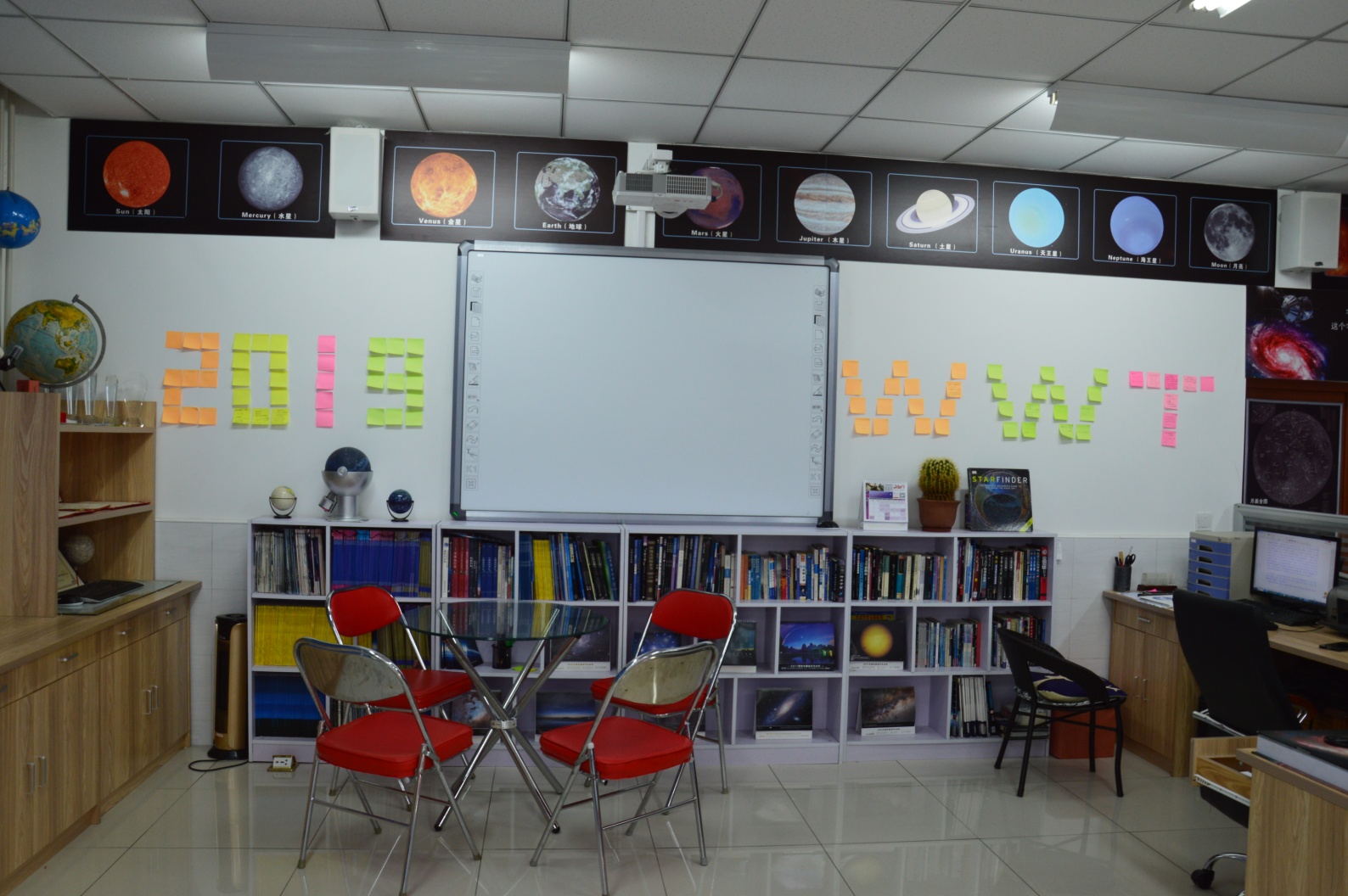 窗
3米
学生探索区
窗
6米
12米
窗
教师研导区
3米
窗
2米
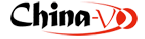 6米
门
二、建设万维天文教室的方案
（2）教师研导区
万
维
长
廊
弧幕演播区
门
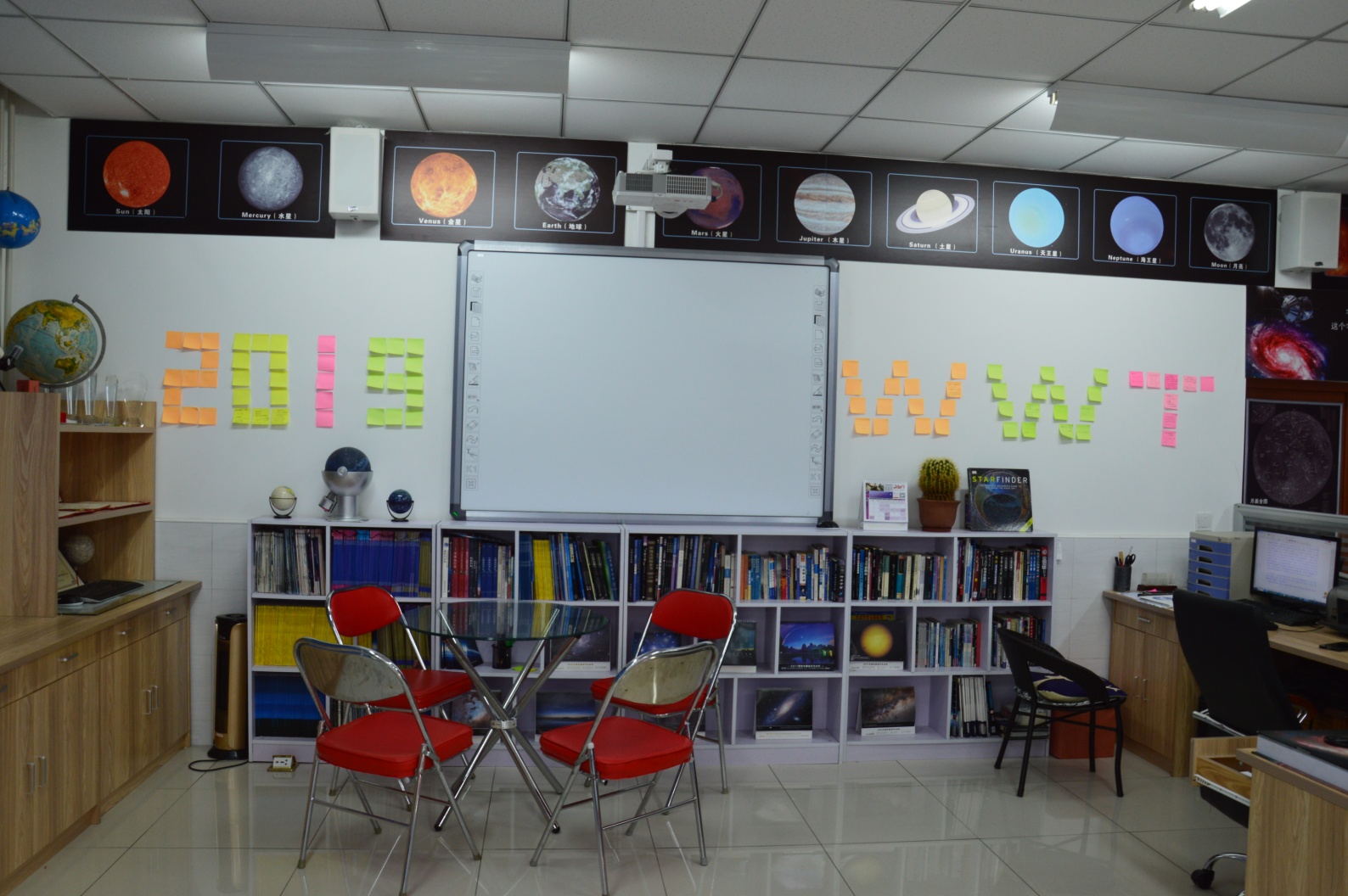 窗
3米
学生探索区
窗
6米
12米
窗
教师研导区
3米
窗
2米
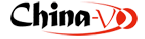 6米
门
二、建设万维天文教室的方案
（2）教师研导区
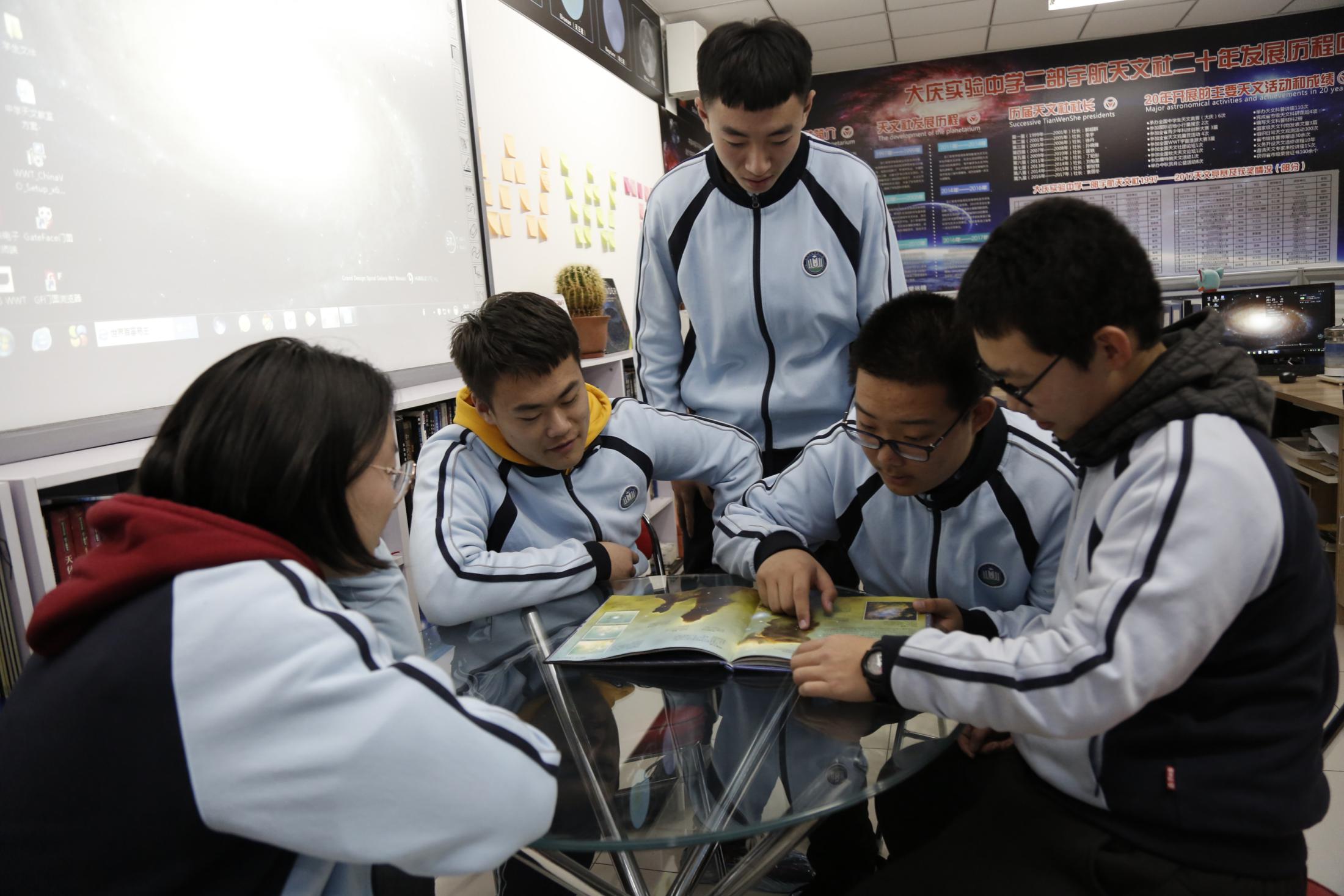 万
维
长
廊
弧幕演播区
门
窗
3米
学生探索区
窗
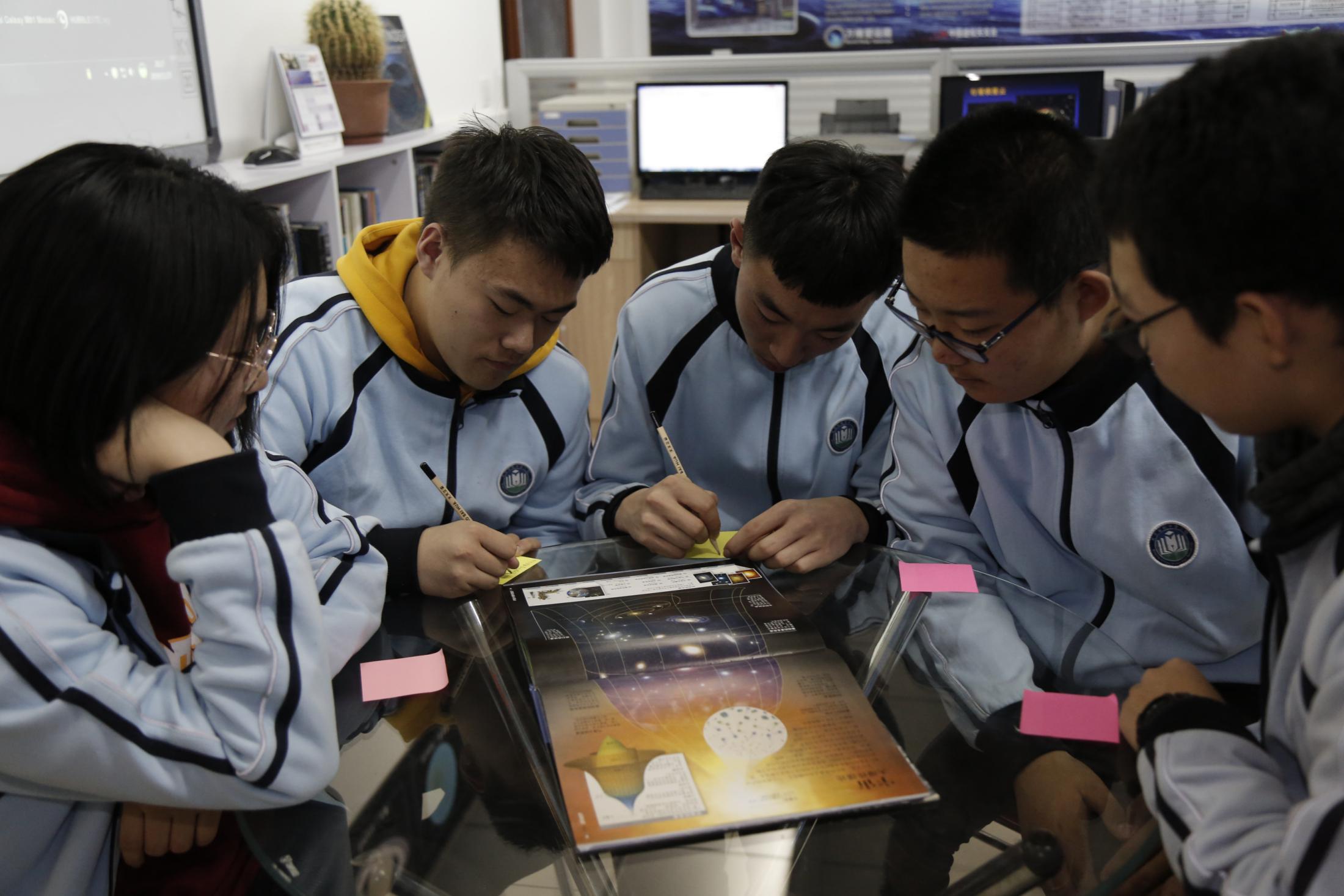 6米
12米
窗
教师研导区
3米
窗
2米
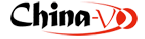 6米
门
二、建设万维天文教室的方案
（2）教师研导区
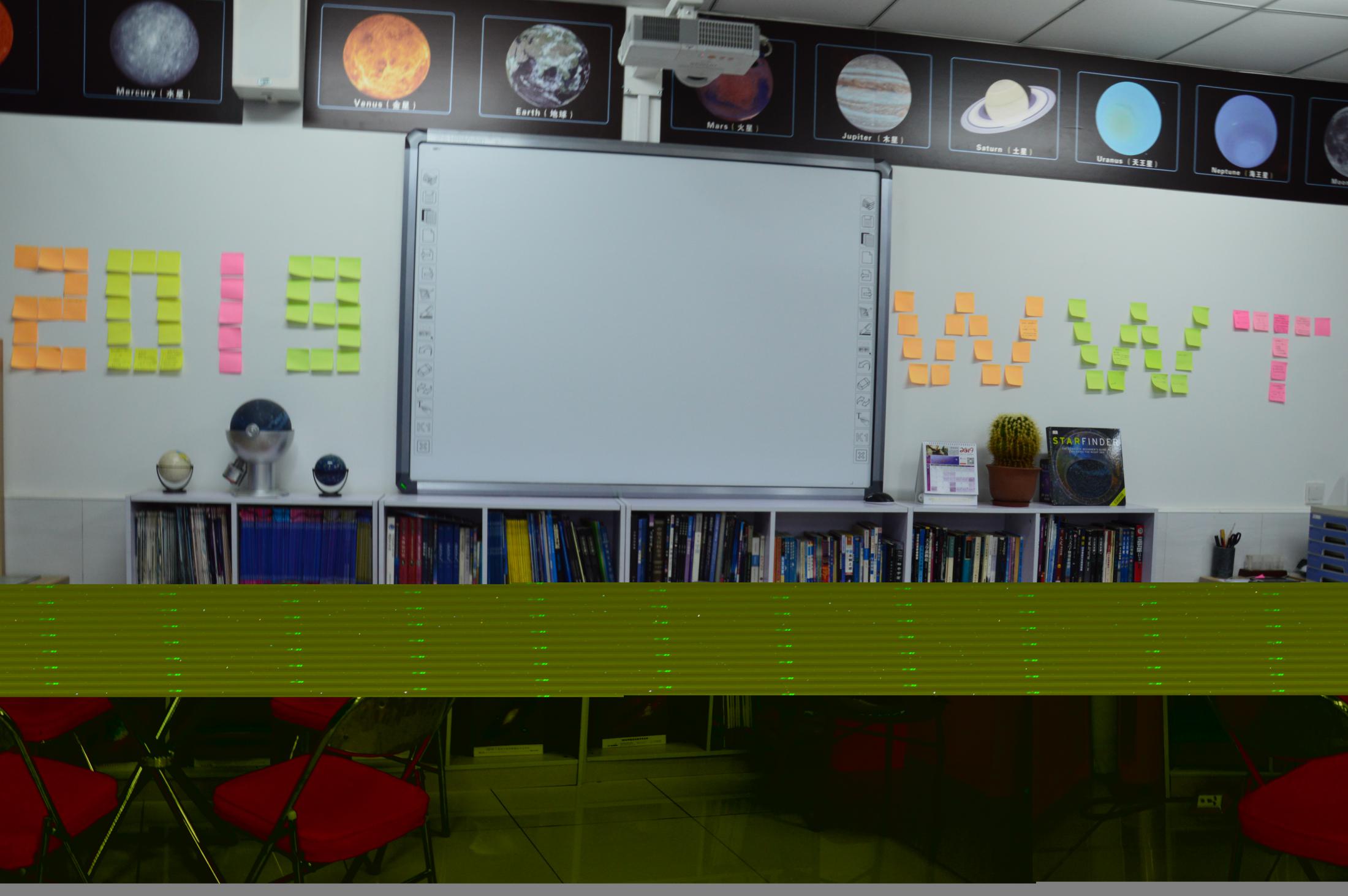 万
维
长
廊
弧幕演播区
门
窗
3米
学生探索区
窗
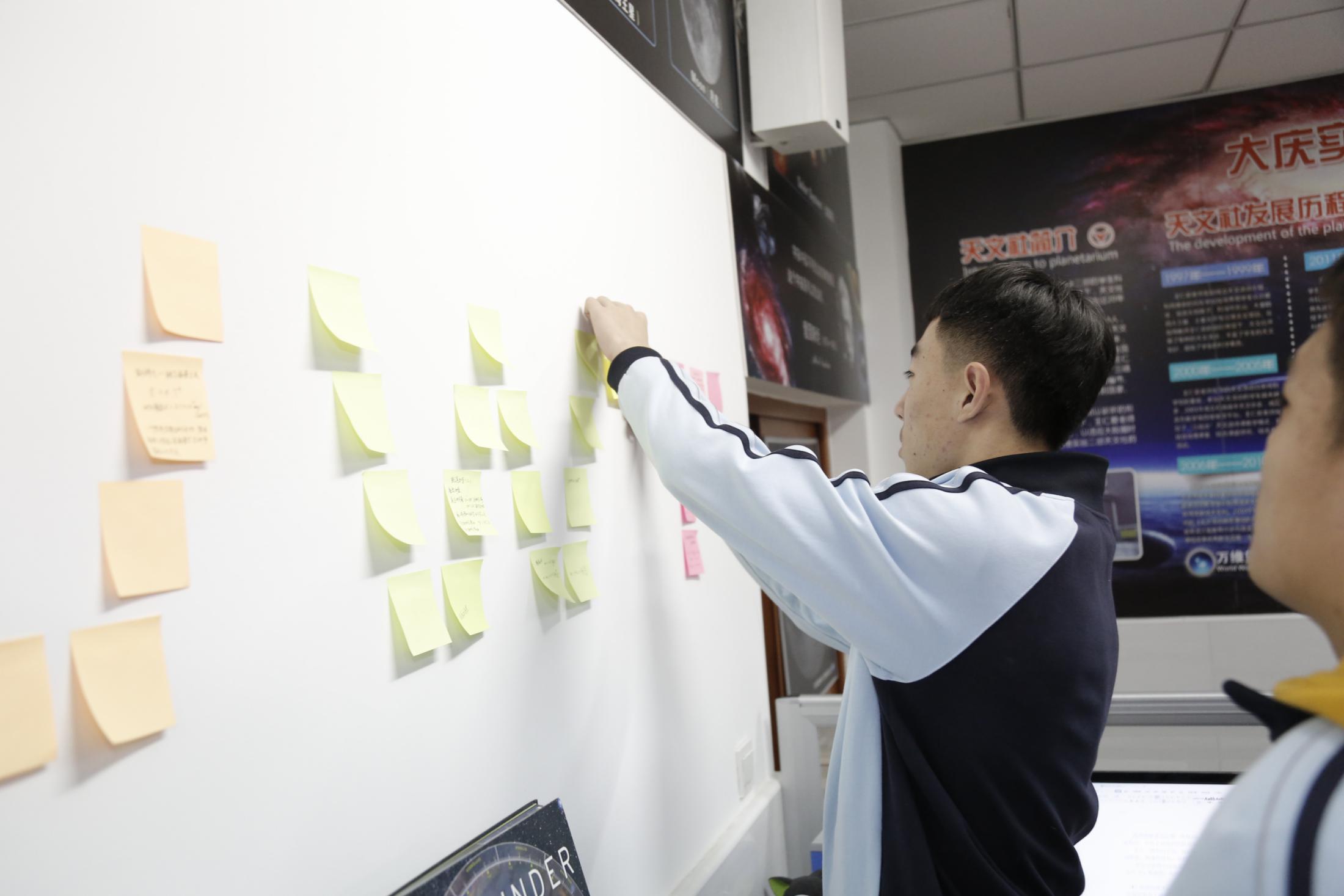 6米
12米
窗
教师研导区
3米
窗
2米
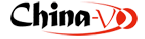 6米
门
二、建设万维天文教室的方案
（3）学生探索区
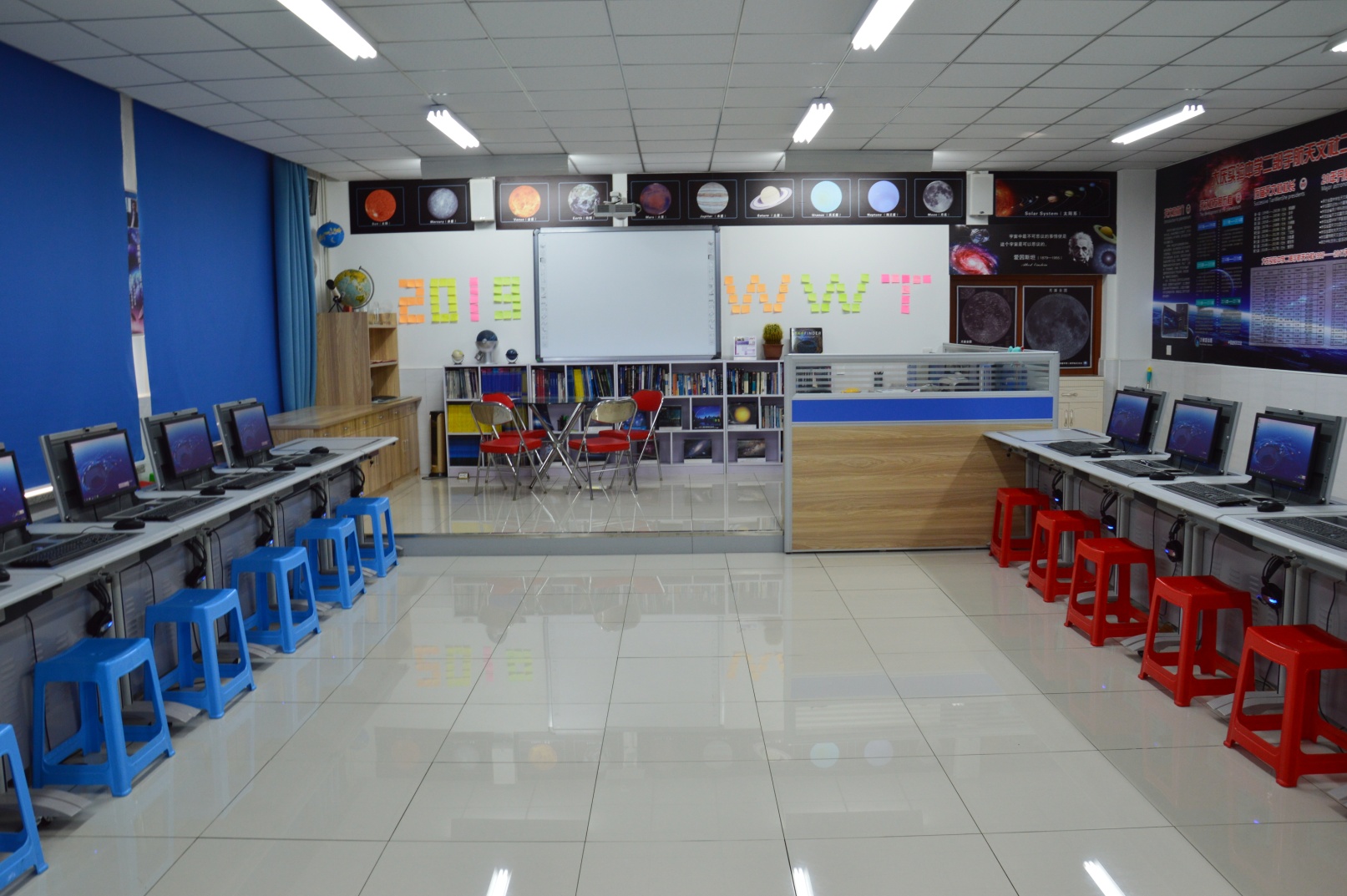 万
维
长
廊
弧幕演播区
门
窗
3米
学生探索区
窗
6米
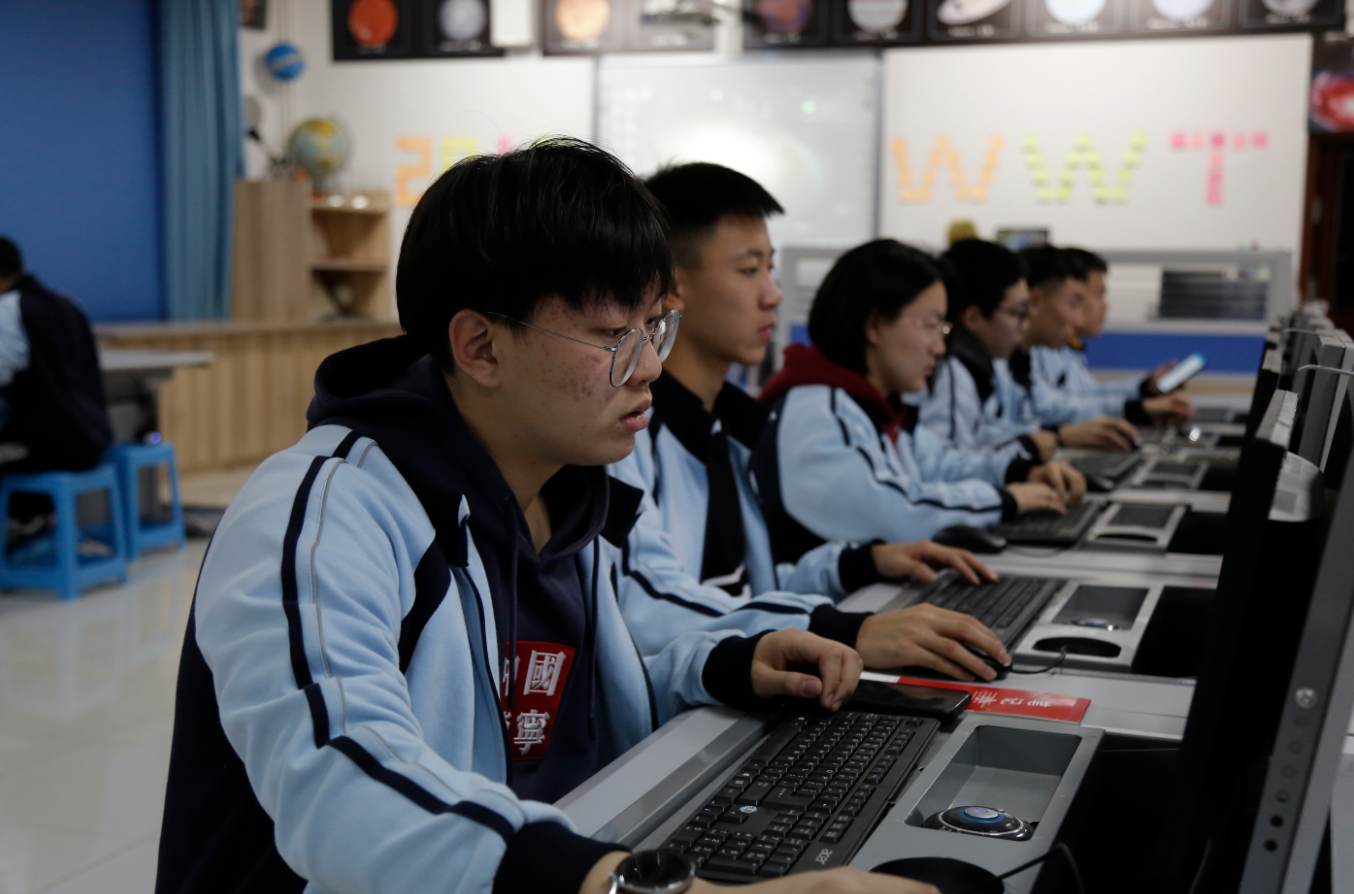 12米
窗
教师研导区
3米
窗
2米
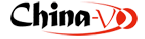 6米
门
二、建设万维天文教室的方案
（3）学生探索区
万
维
长
廊
弧幕演播区
门
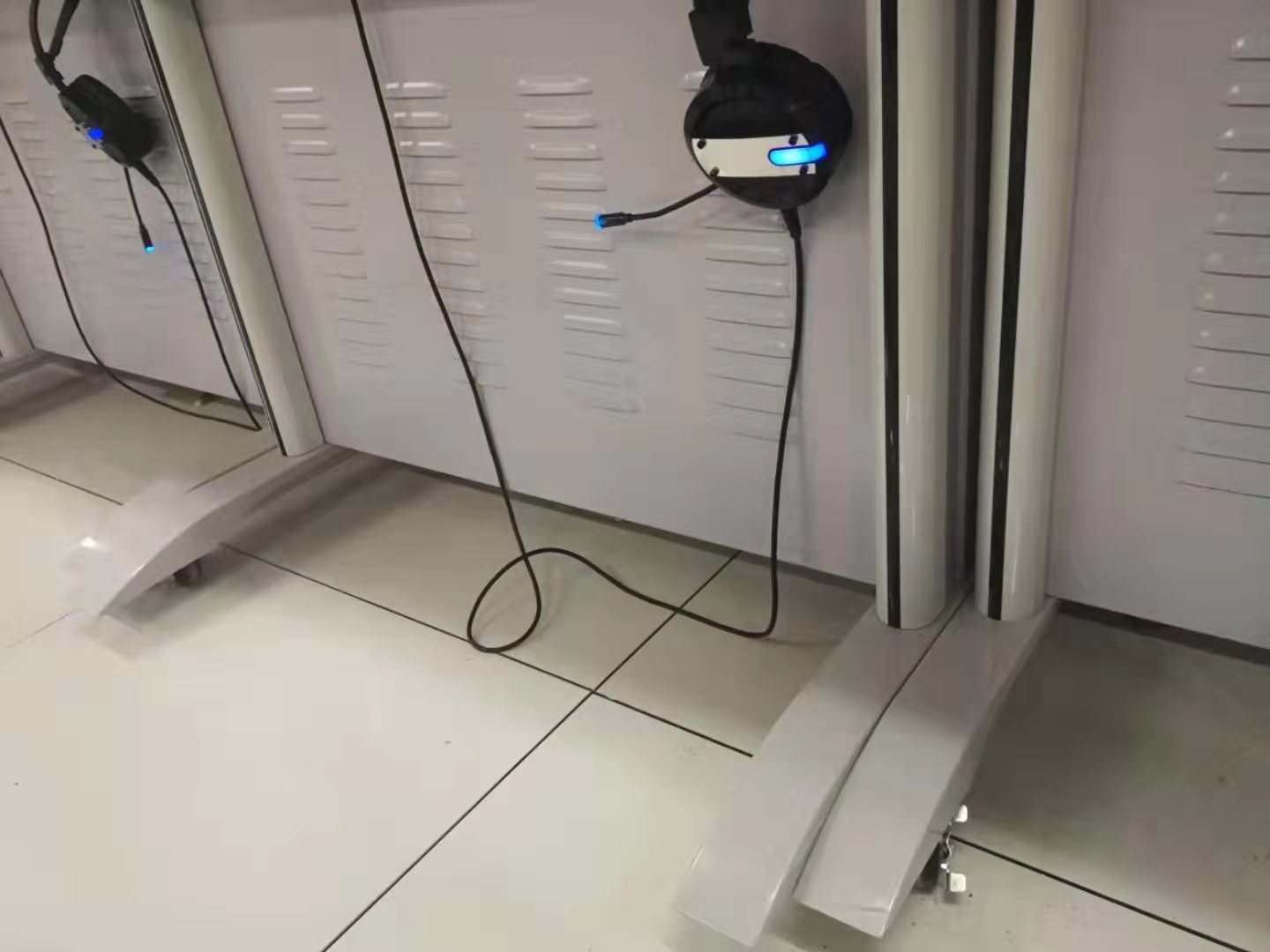 窗
3米
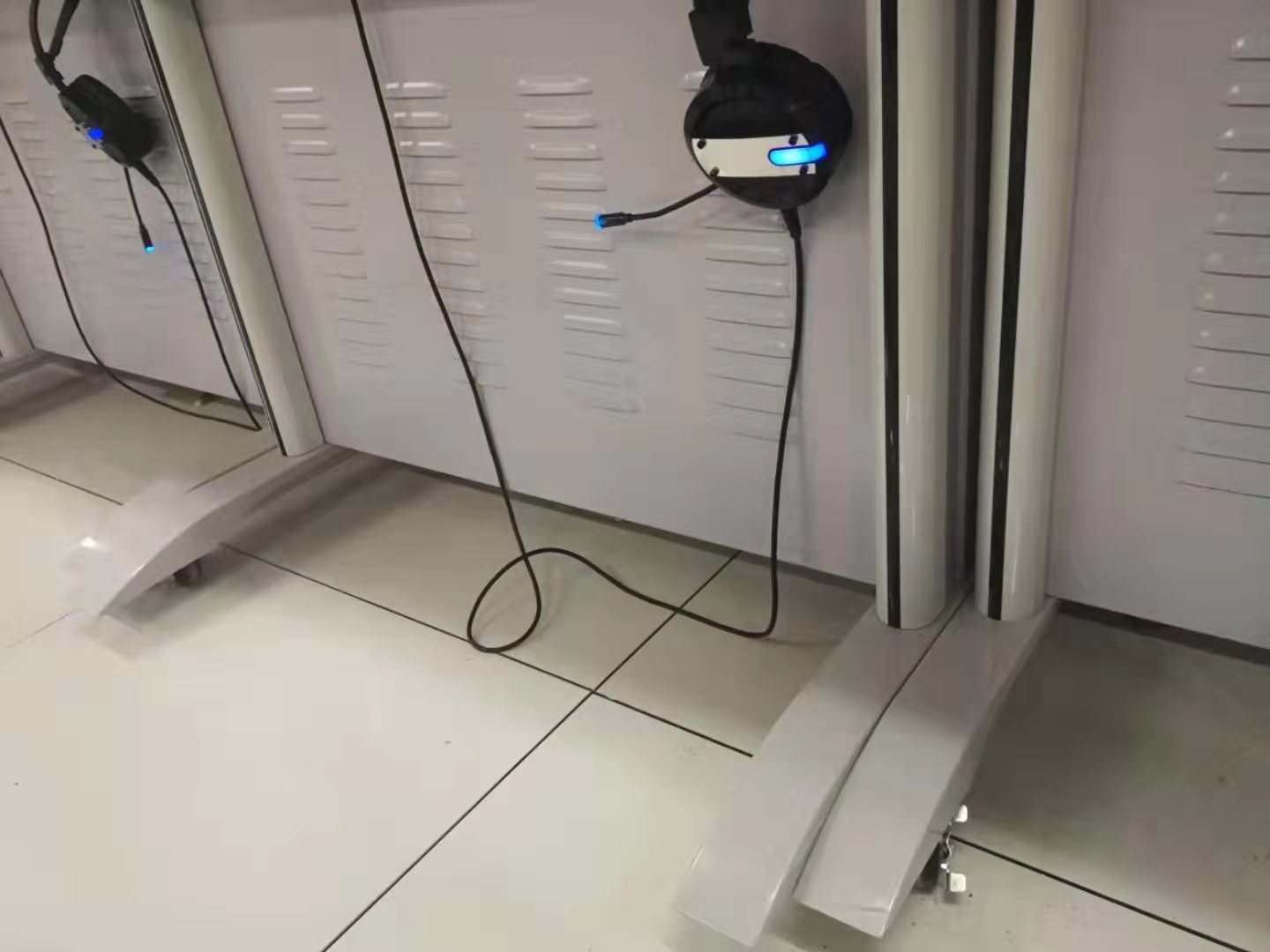 学生探索区
窗
6米
12米
窗
教师研导区
3米
窗
2米
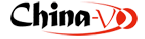 6米
门
二、建设万维天文教室的方案
平行宇宙式
（3）学生探索区
万
维
长
廊
弧幕演播区
开放性、互动性、畅通性
门
窗
3米
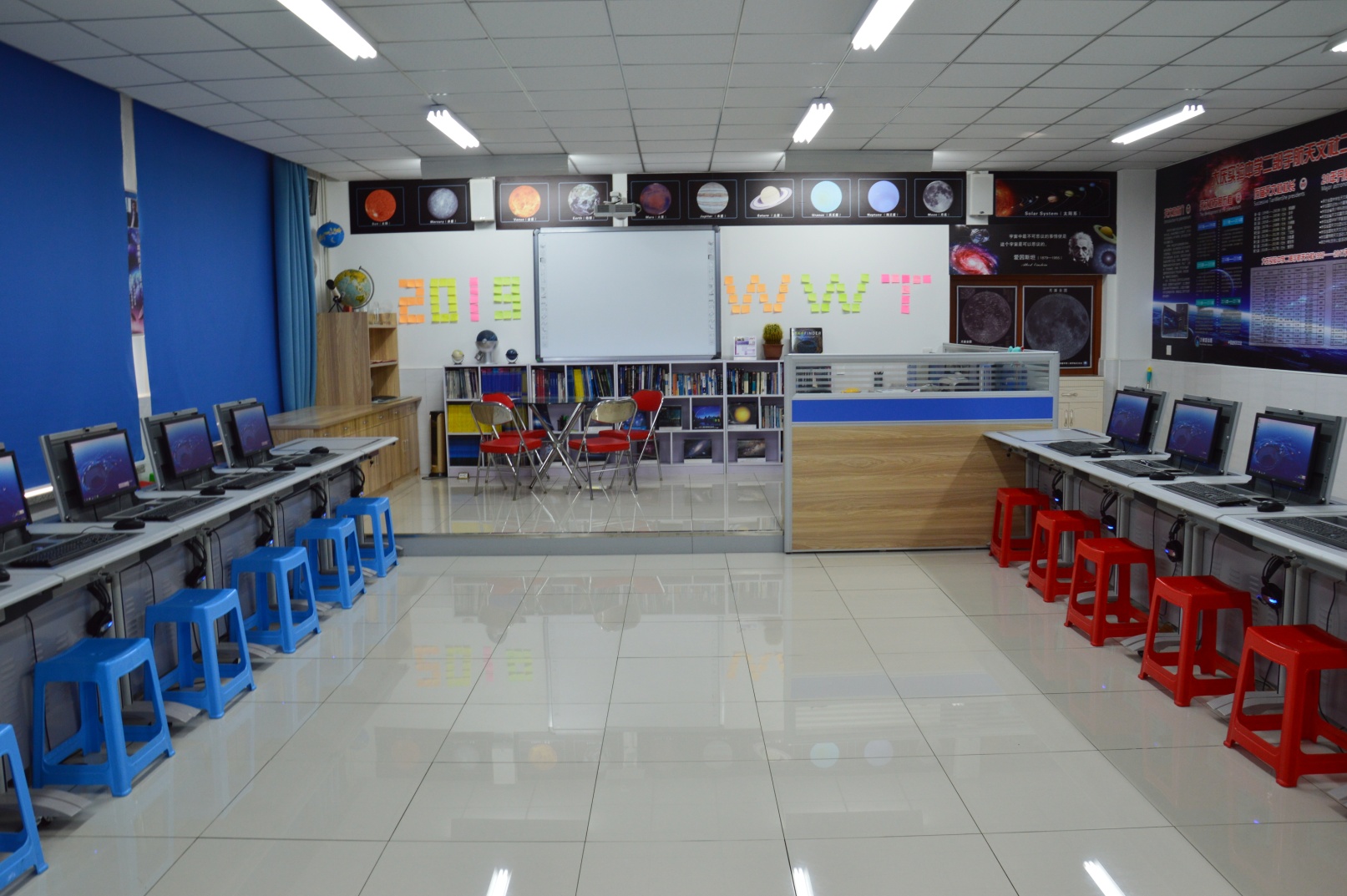 学生探索区
窗
6米
12米
窗
教师研导区
3米
窗
2米
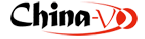 6米
门
二、建设万维天文教室的方案
（3）学生探索区
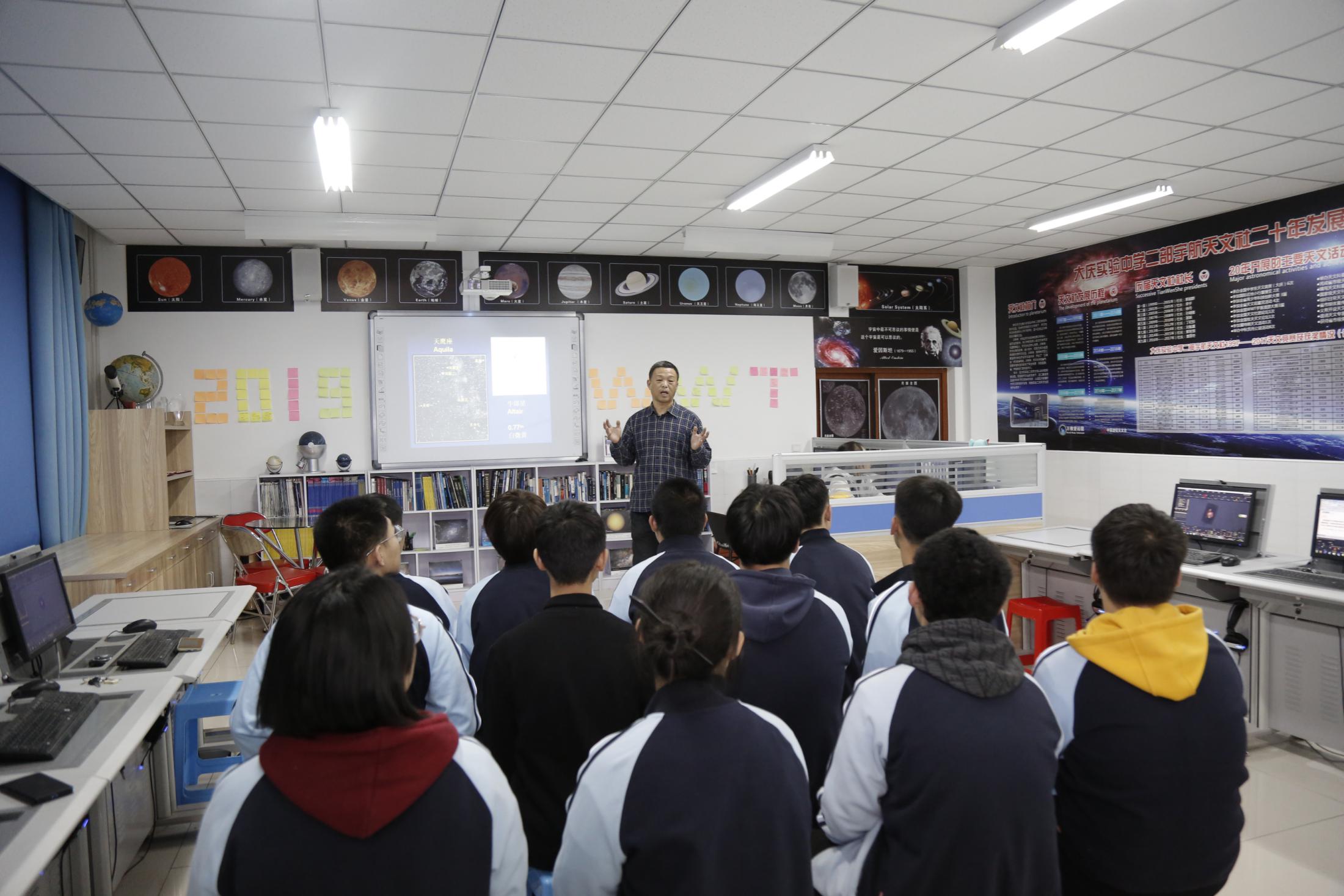 万
维
长
廊
弧幕演播区
门
前
窗
3米
学生探索区
窗
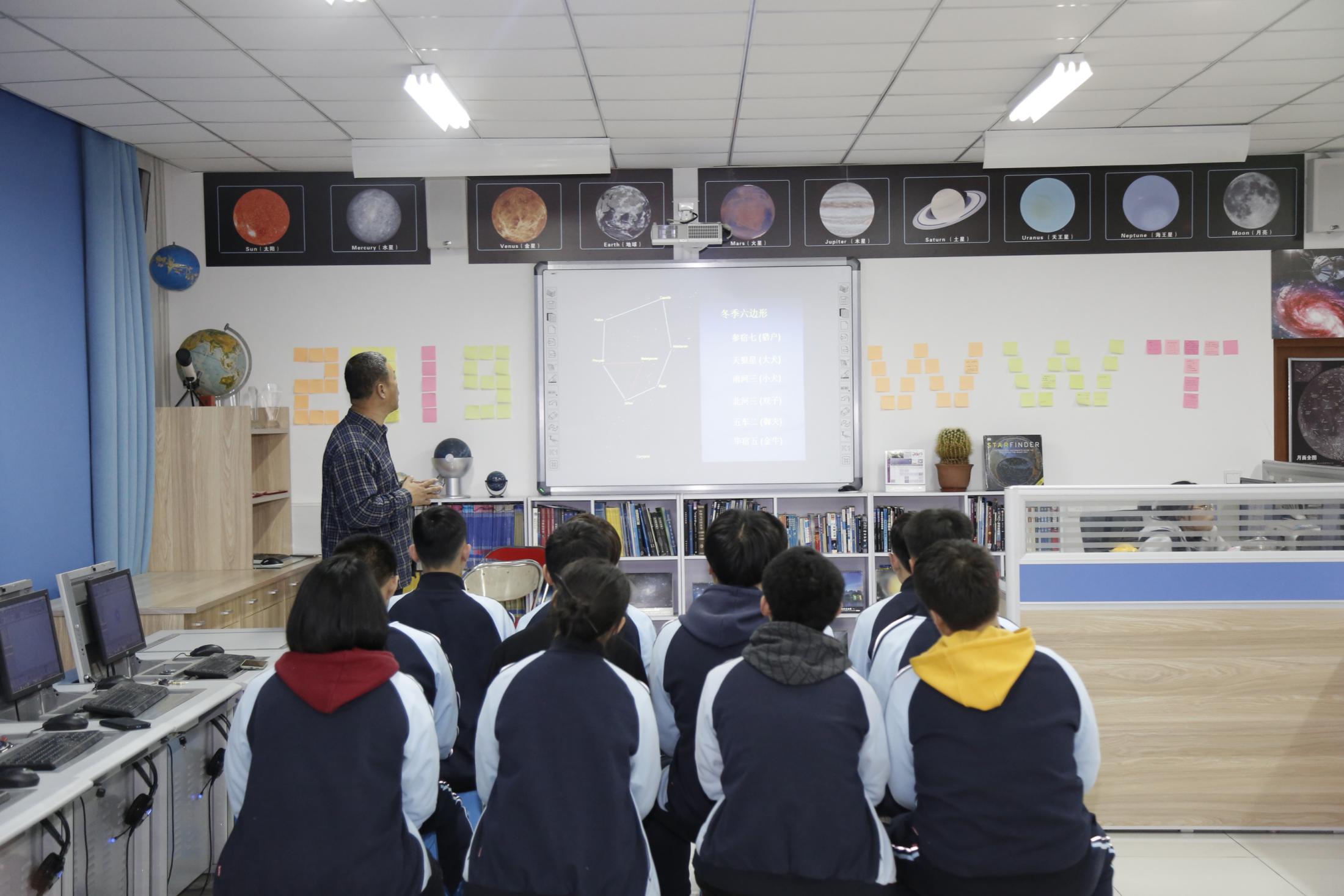 6米
12米
窗
教师研导区
3米
窗
2米
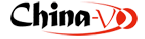 6米
门
二、建设万维天文教室的方案
（3）学生探索区
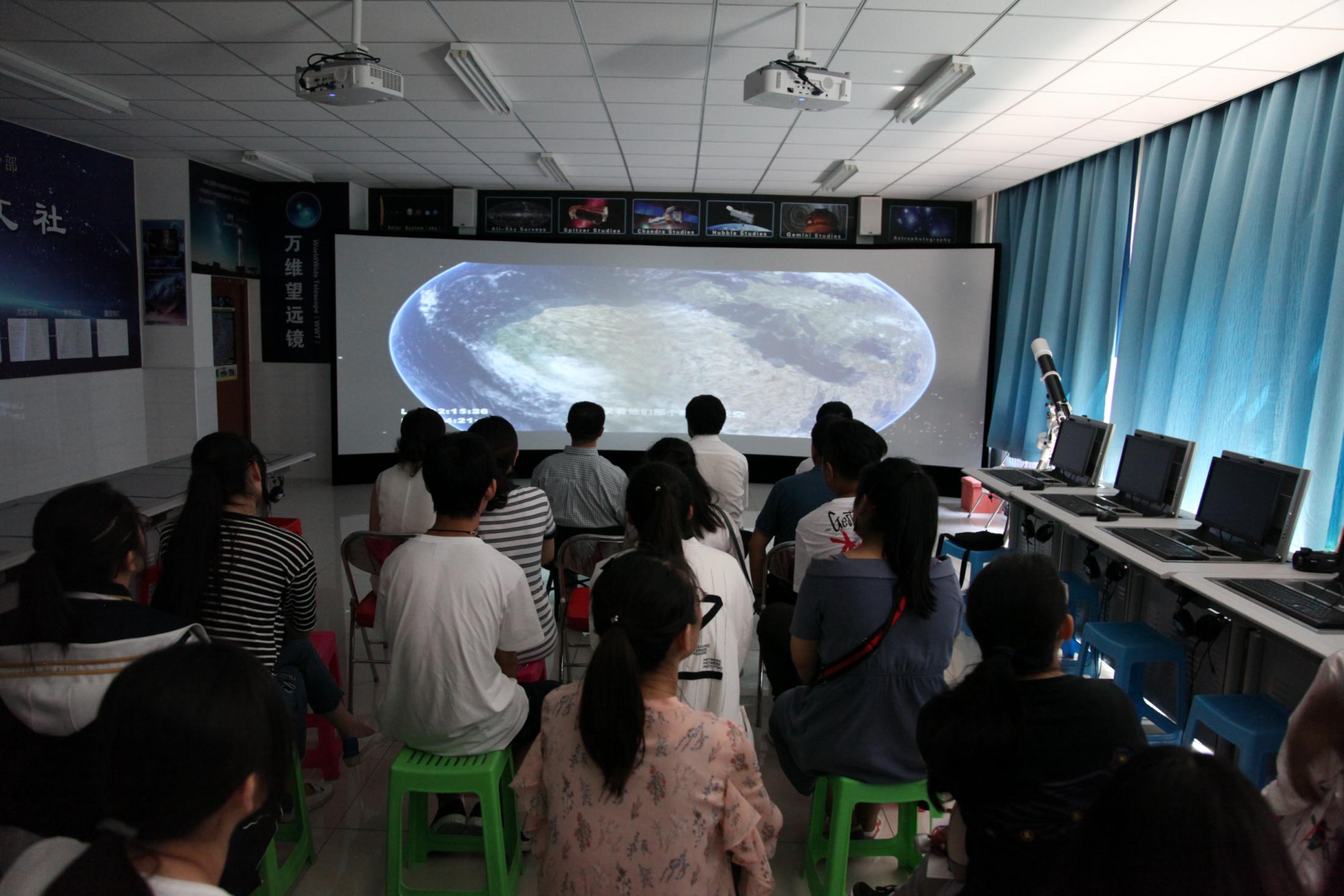 万
维
长
廊
弧幕演播区
门
后
窗
3米
学生探索区
窗
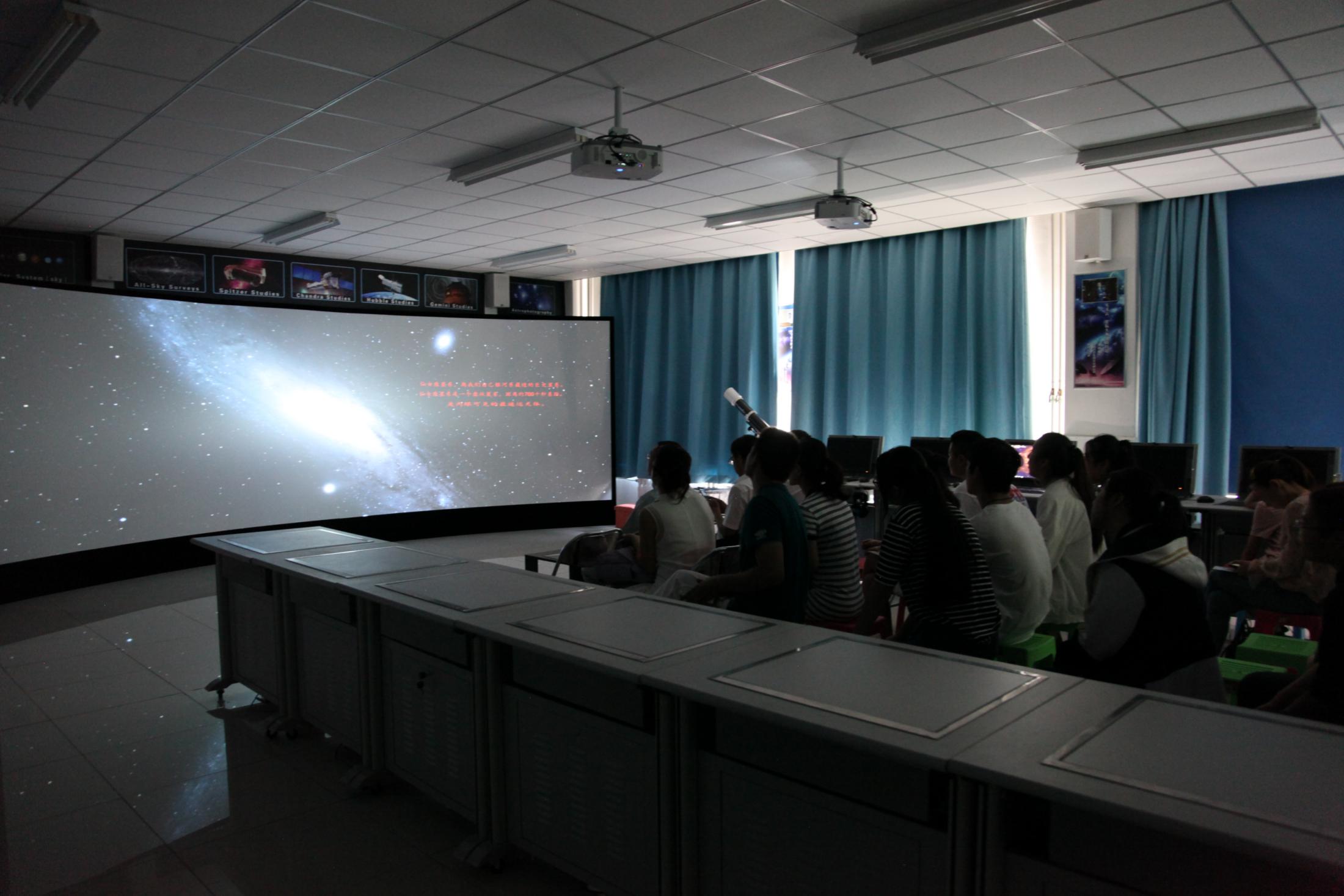 6米
12米
窗
教师研导区
3米
窗
2米
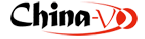 6米
门
二、建设万维天文教室的方案
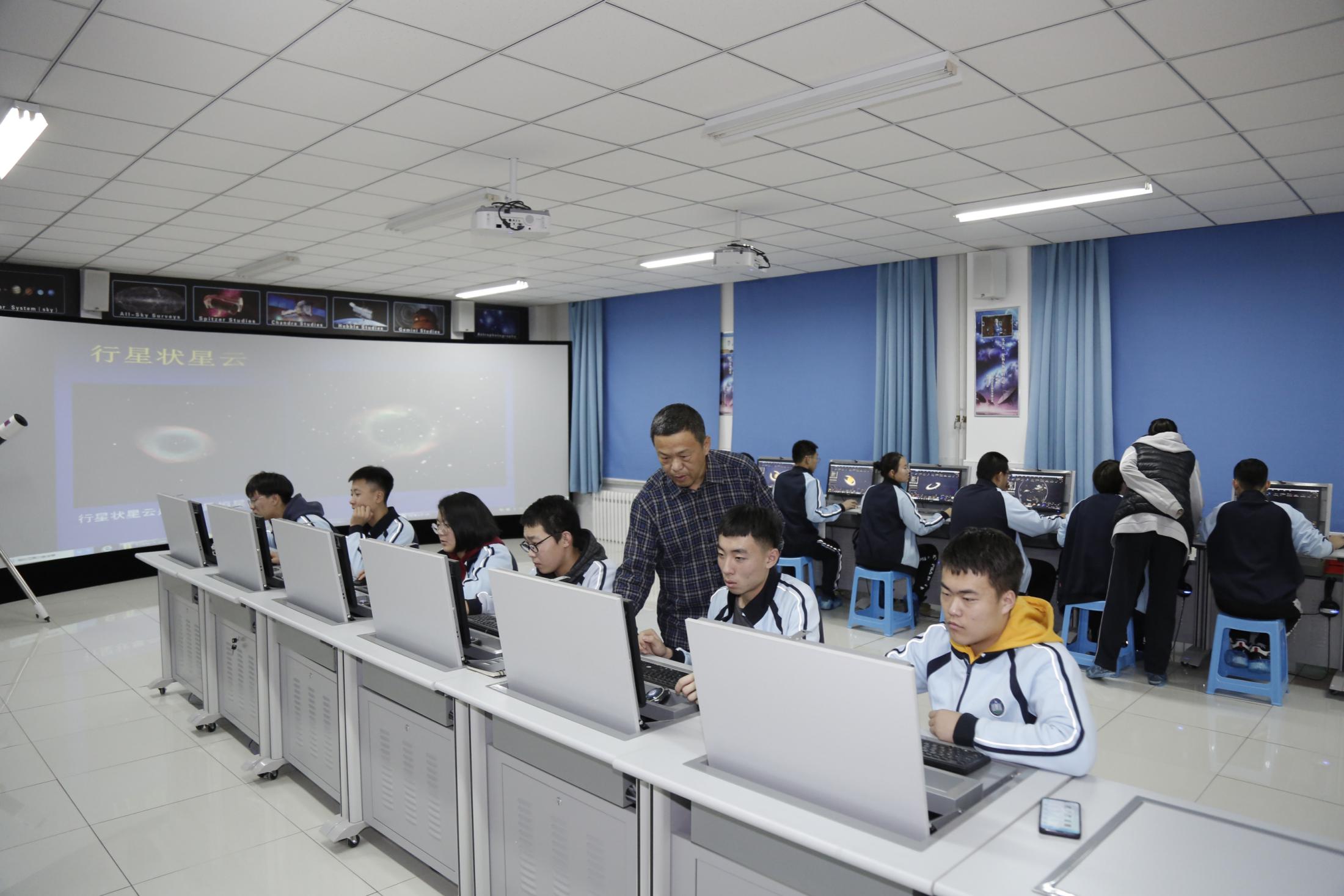 左  
右
（3）学生探索区
万
维
长
廊
弧幕演播区
门
窗
3米
学生探索区
窗
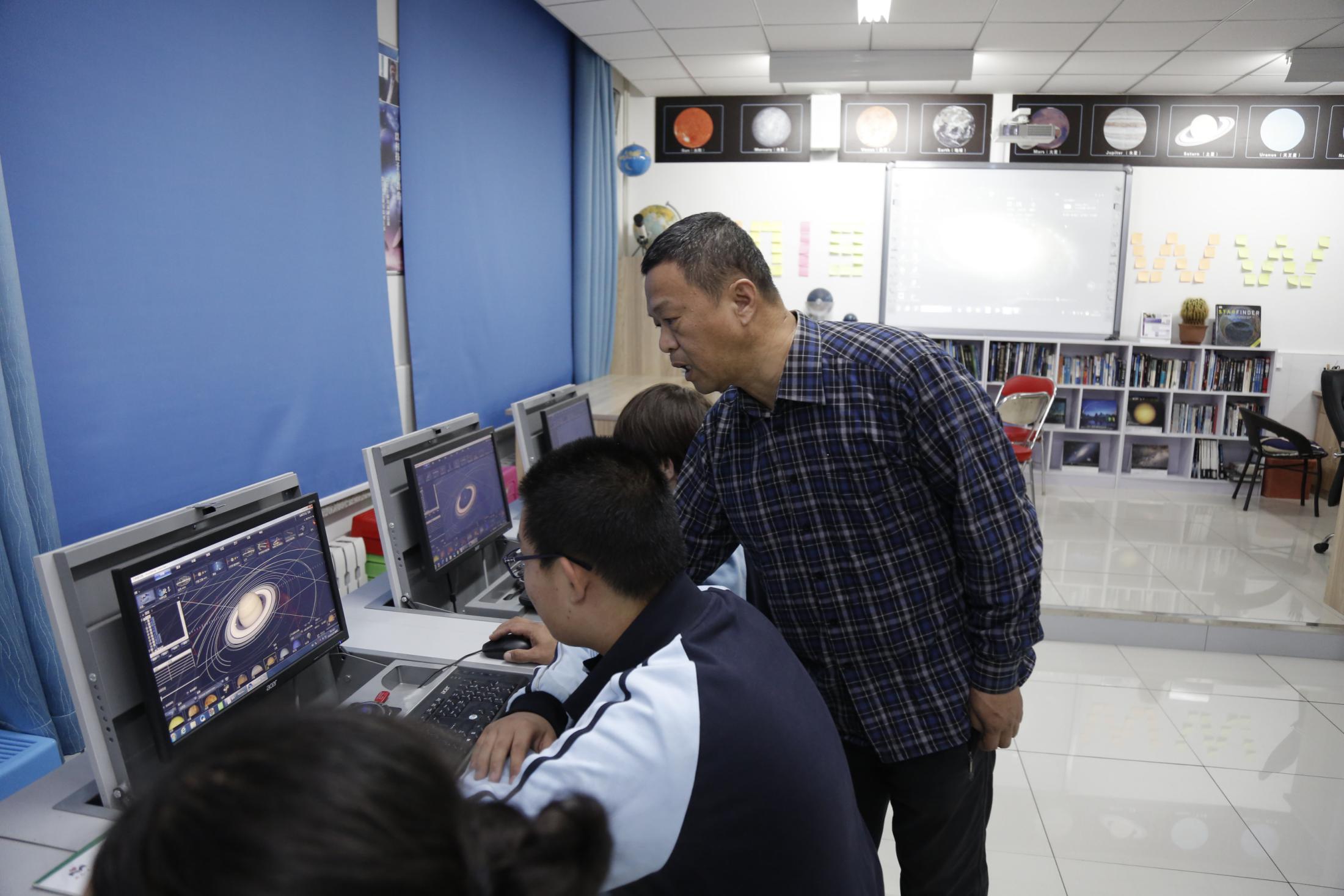 6米
12米
窗
教师研导区
3米
窗
2米
6米
门
二、建设万维天文教室的方案
中
（3）学生探索区
万
维
长
廊
弧幕演播区
门
窗
3米
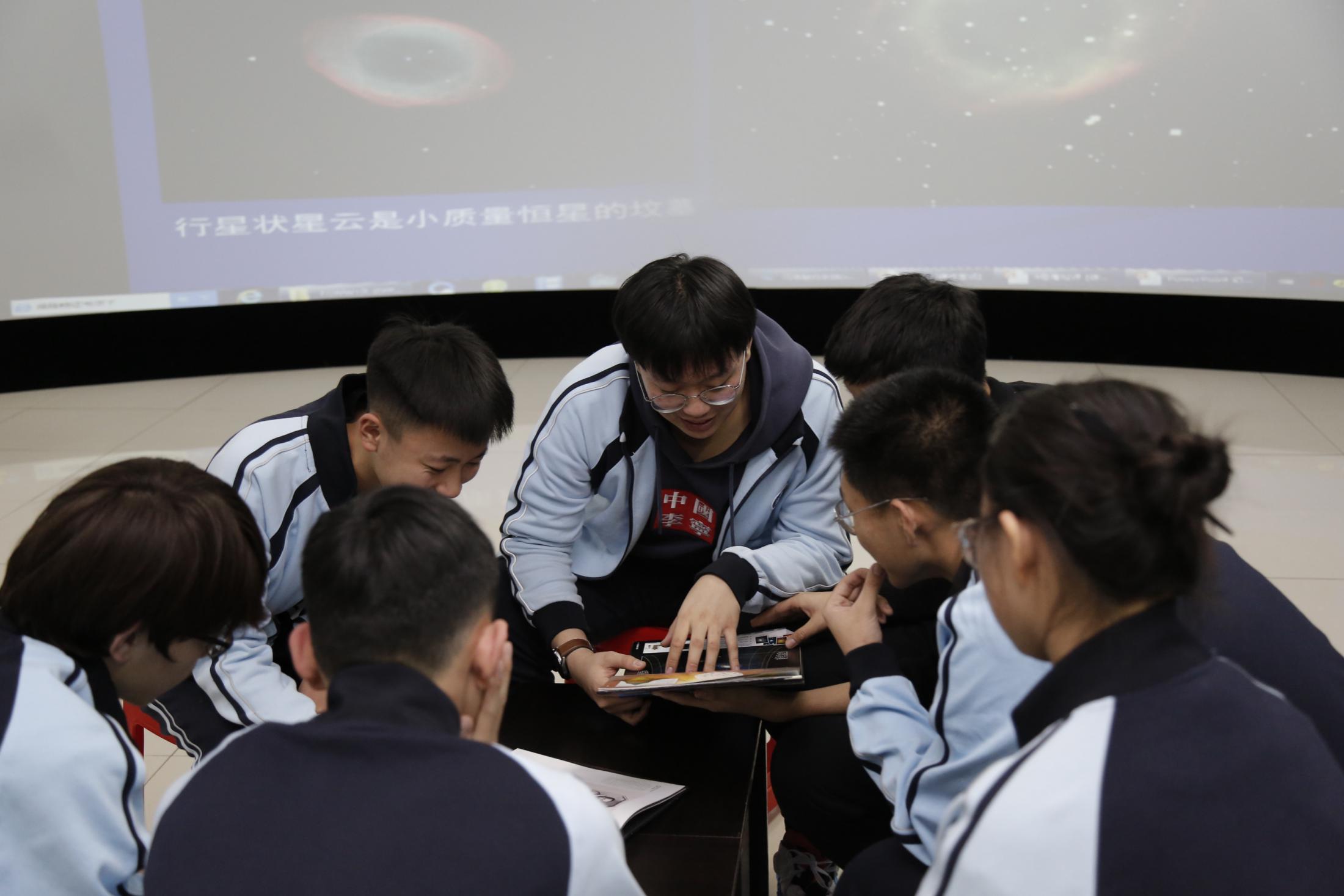 学生探索区
窗
6米
12米
窗
教师研导区
3米
窗
2米
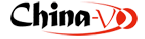 6米
门
二、建设万维天文教室的方案
（4）弧幕演播区
万
维
长
廊
弧幕演播区
门
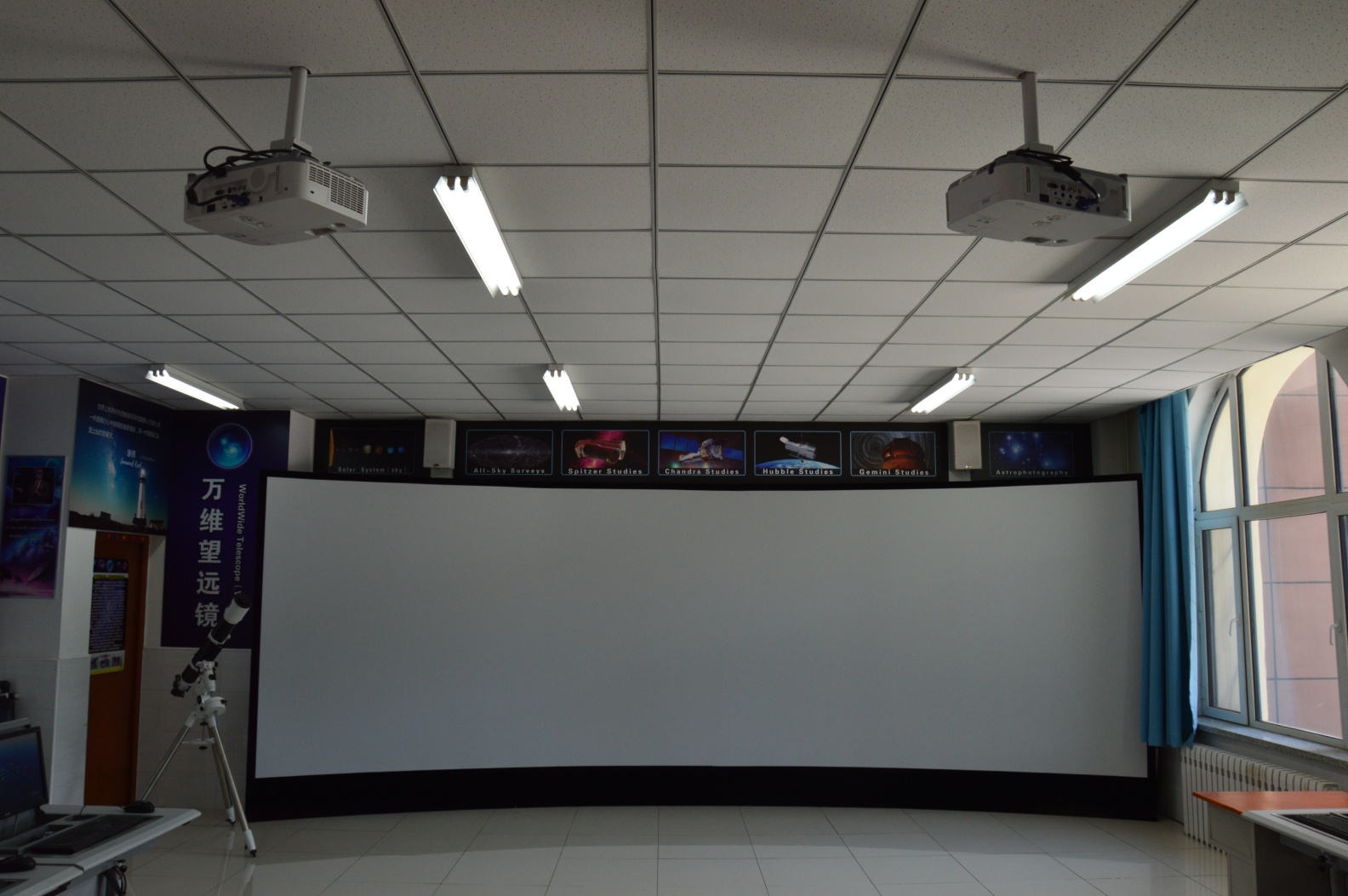 窗
3米
学生探索区
窗
6米
12米
窗
教师研导区
3米
窗
2米
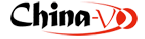 6米
门
二、建设万维天文教室的方案
（4）弧幕演播区
万
维
长
廊
弧幕演播区
门
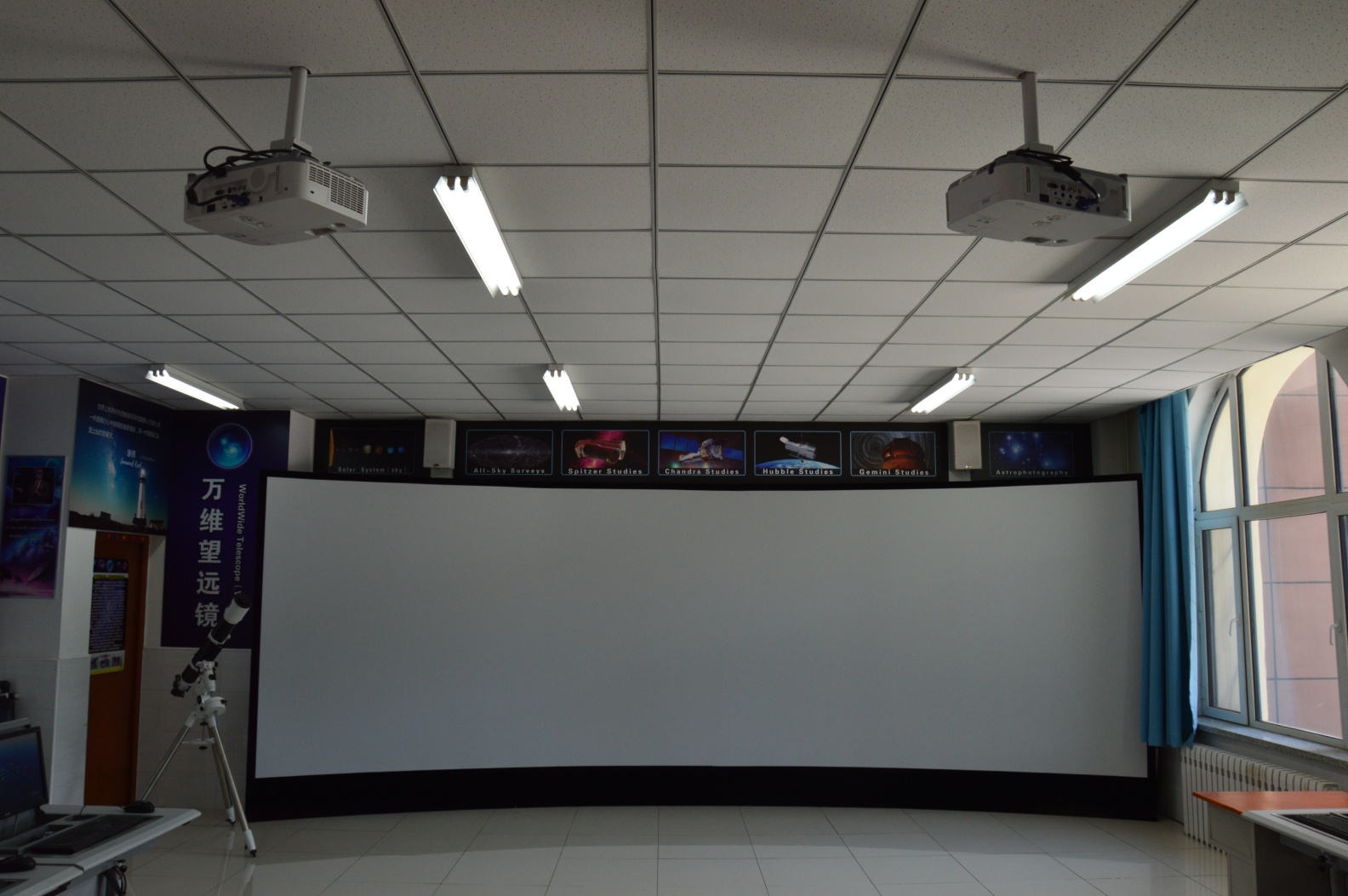 窗
3米
学生探索区
窗
6米
12米
窗
教师研导区
3米
窗
2米
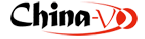 6米
门
二、建设万维天文教室的方案
（4）弧幕演播区
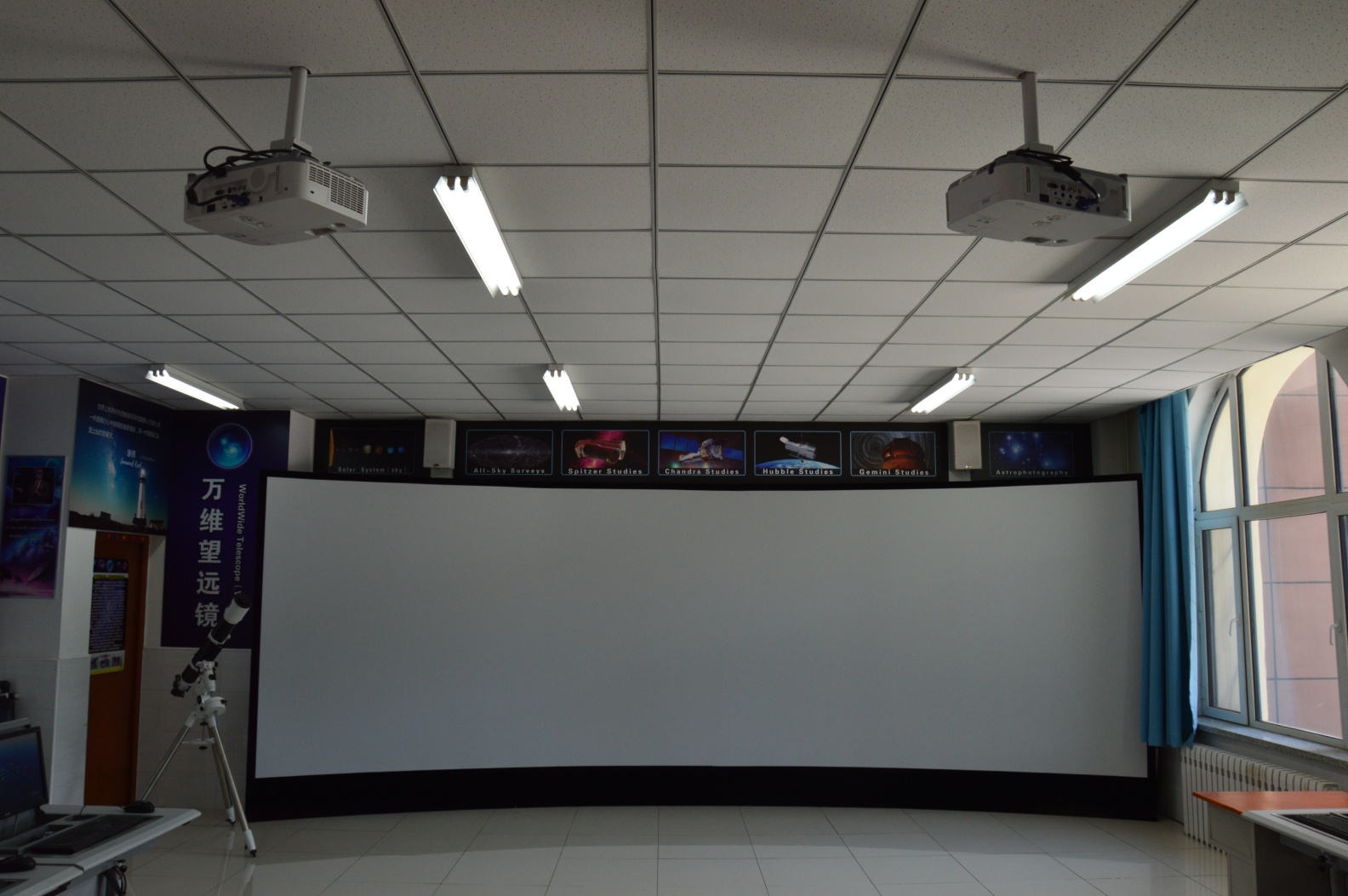 万
维
长
廊
弧幕演播区
门
窗
3米
学生探索区
窗
6米
12米
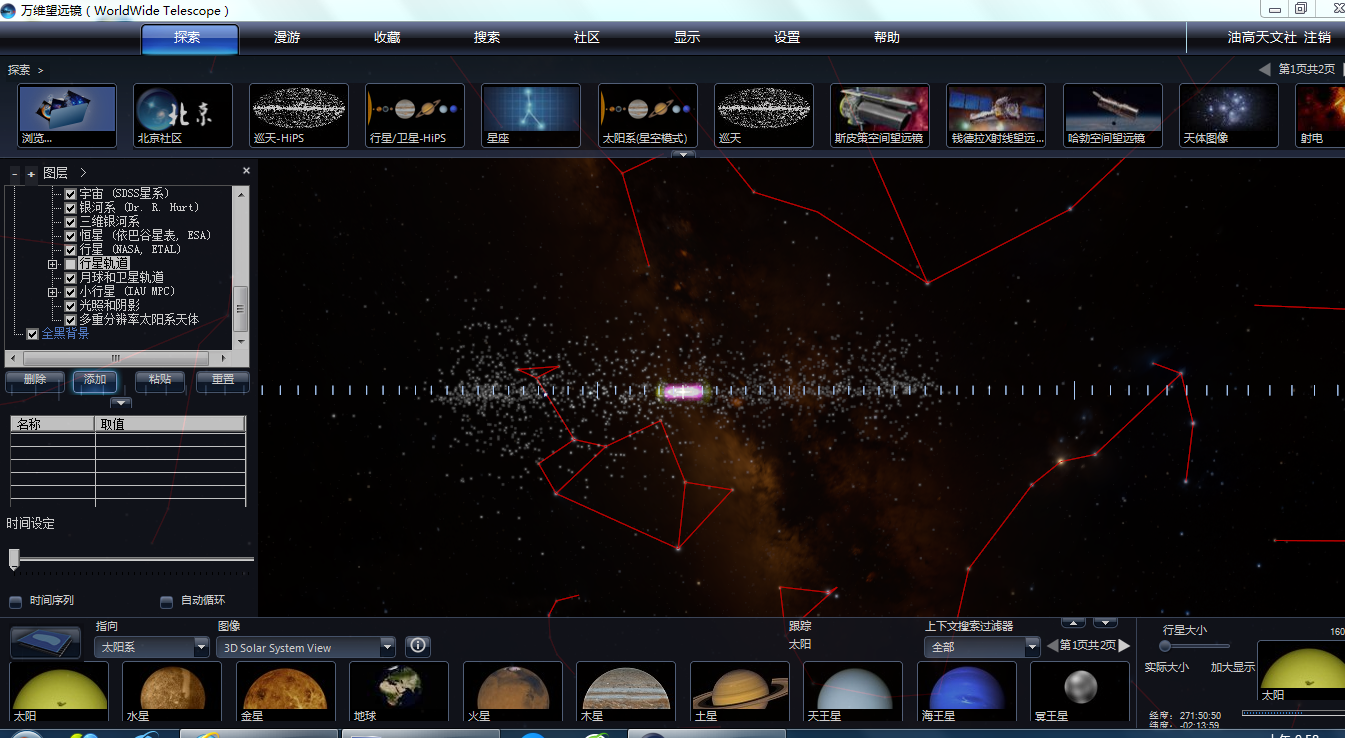 窗
教师研导区
3米
窗
2米
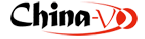 6米
门
二、建设万维天文教室的方案
（4）弧幕演播区
万
维
长
廊
弧幕演播区
门
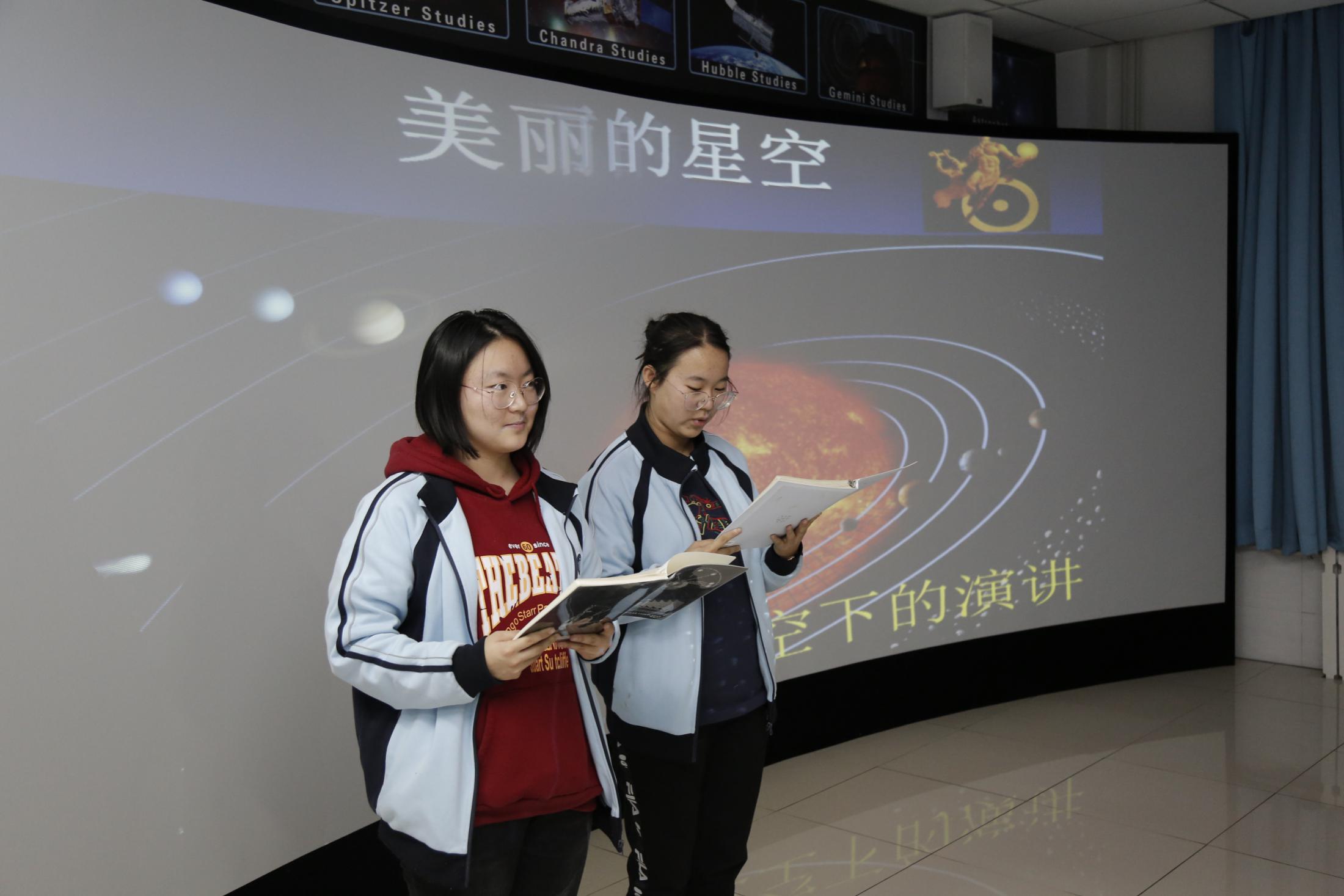 窗
3米
学生探索区
窗
6米
12米
窗
教师研导区
3米
窗
2米
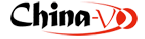 6米
门
三、使用万维天文教室的体验
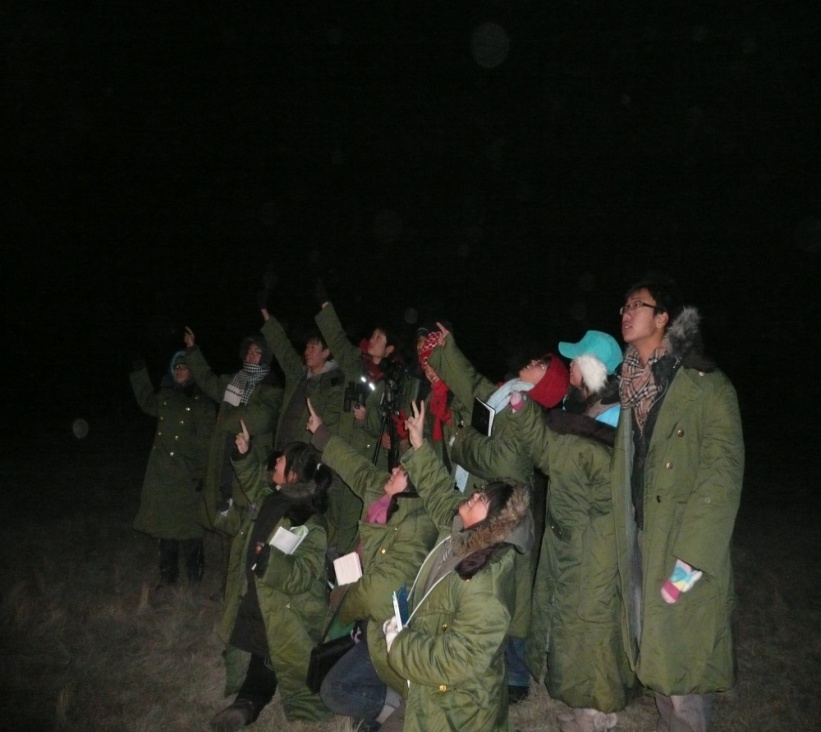 优势：
1.与传统天文教室相比
2.与传统观测活动相比
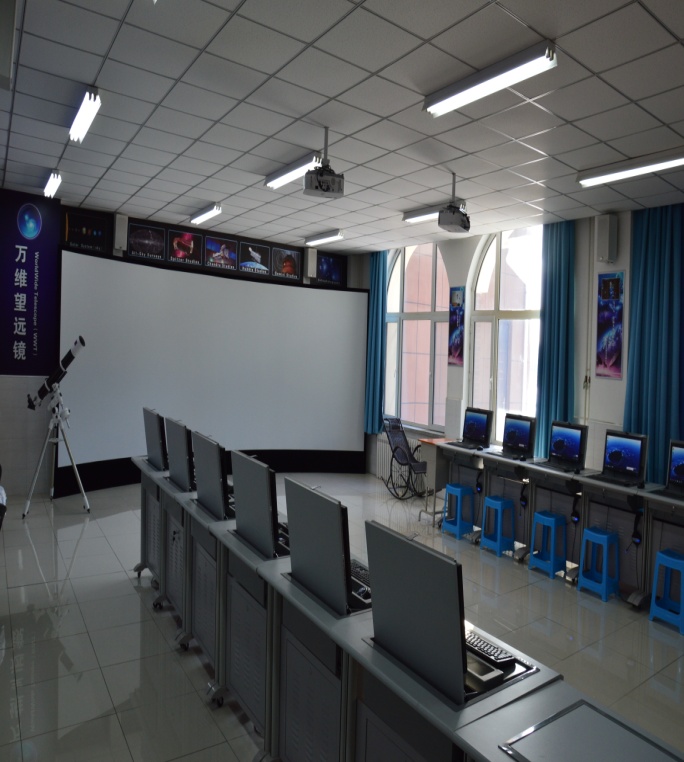 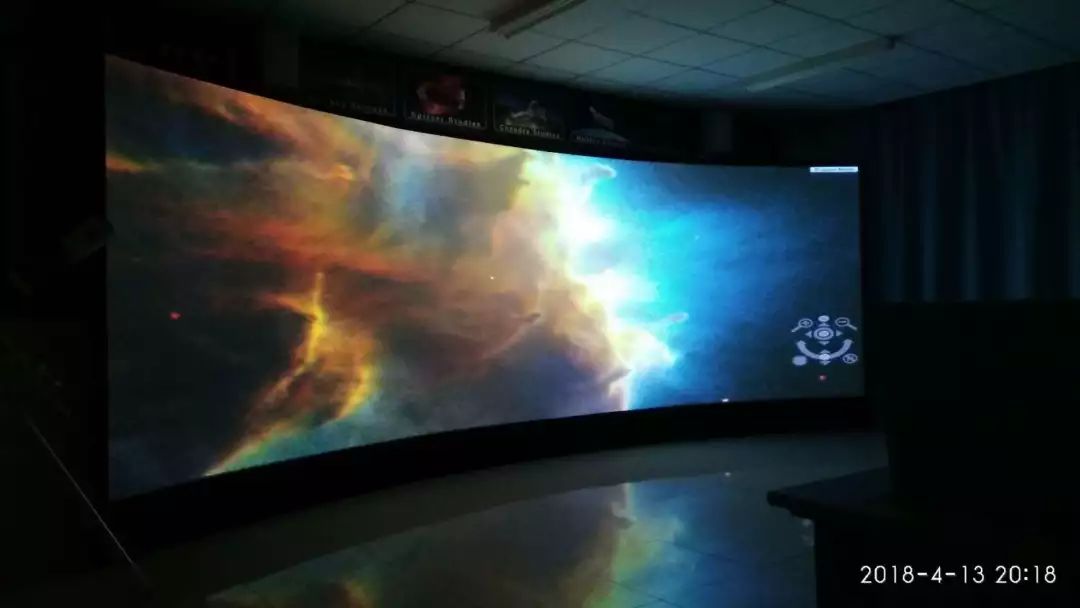 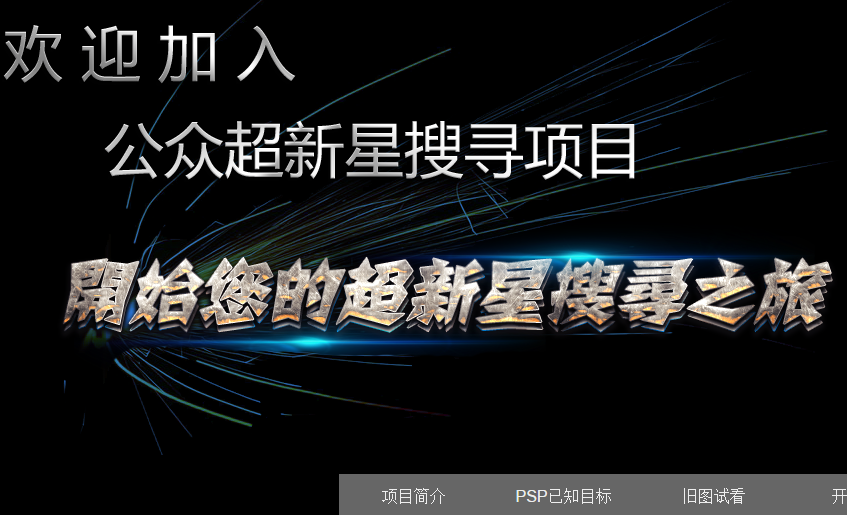 3.在学生能力培养方面
4.在学生探究模式方面
不足：
    代替不了天文观测的真实体验
建议：
    提倡将二者相互结合起来开展天文活动
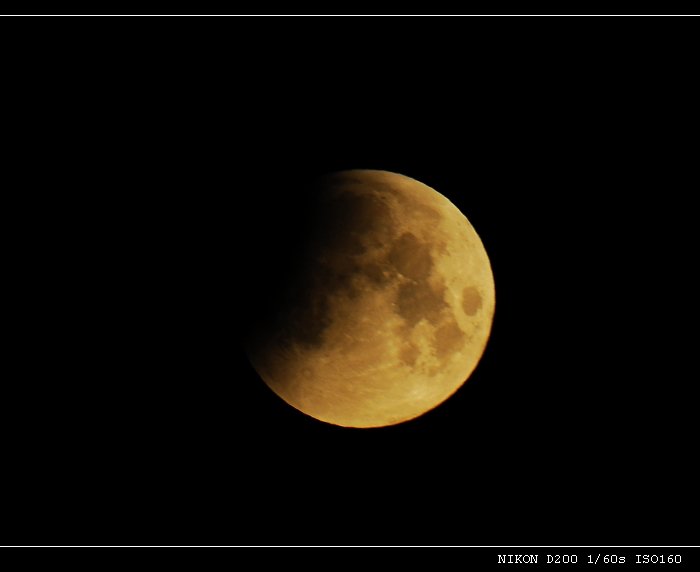 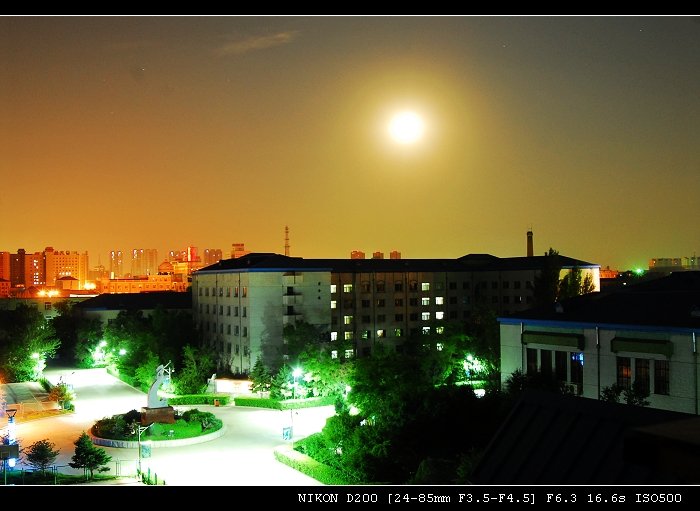 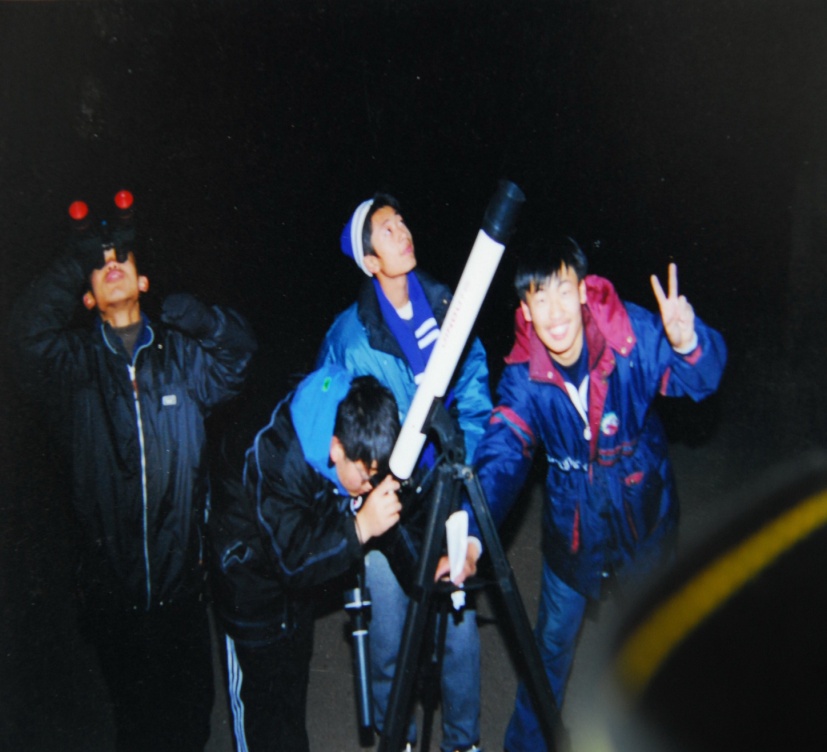 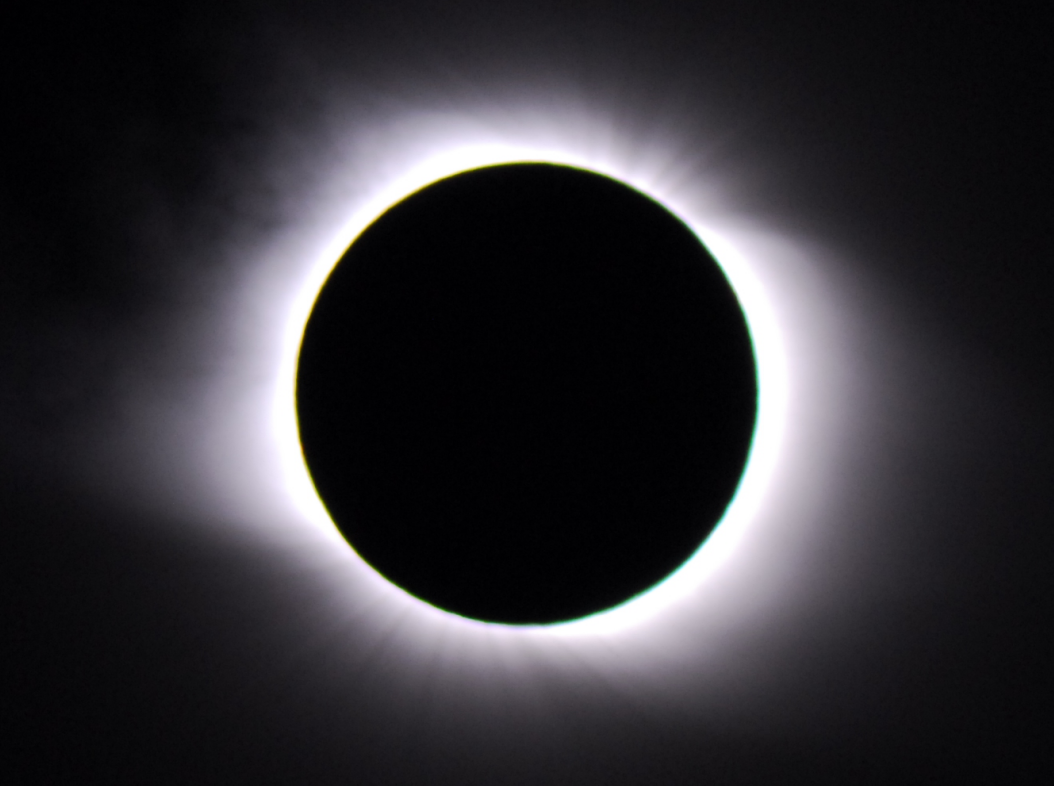 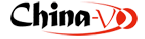 设计方案  设备配置
四、展望万维天文教室的未来
《观万维天文教室》
      
  日月之行，皆出其中，

  星汉灿烂，皆出其里。
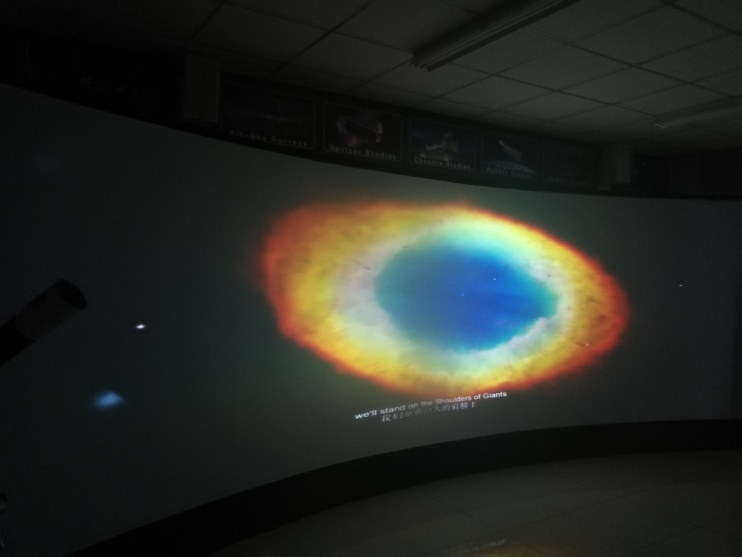 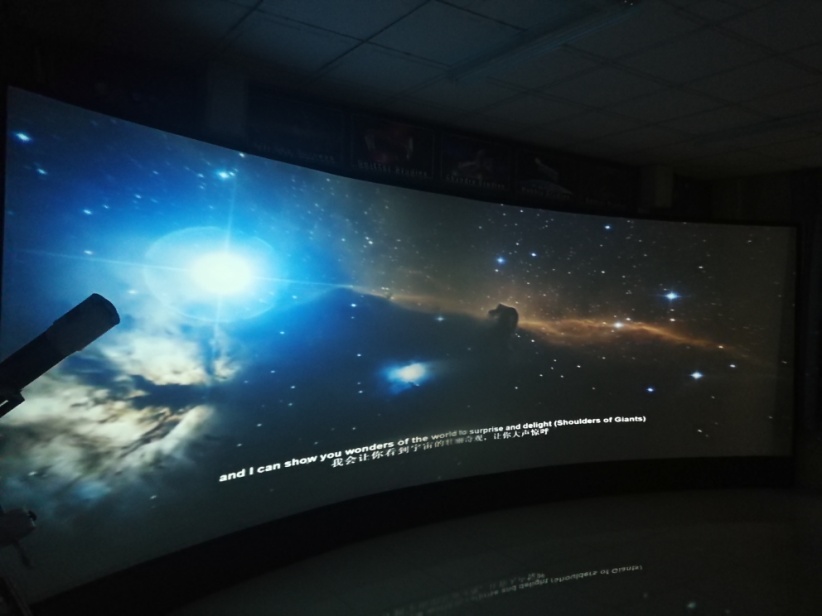 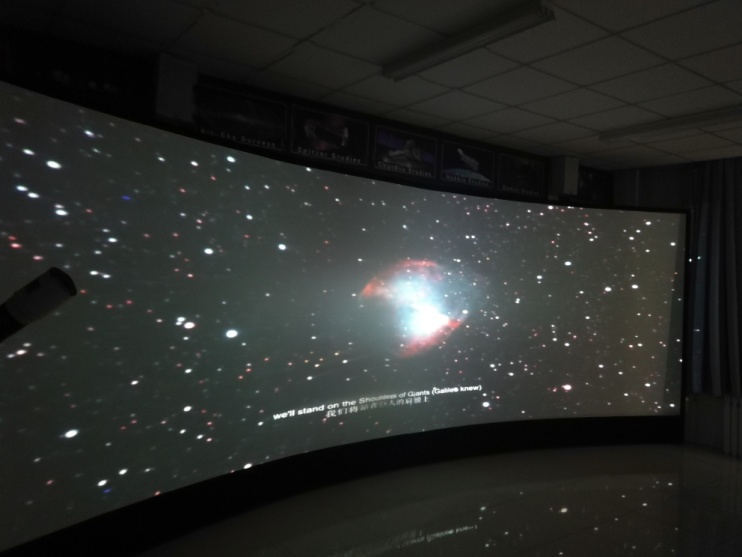 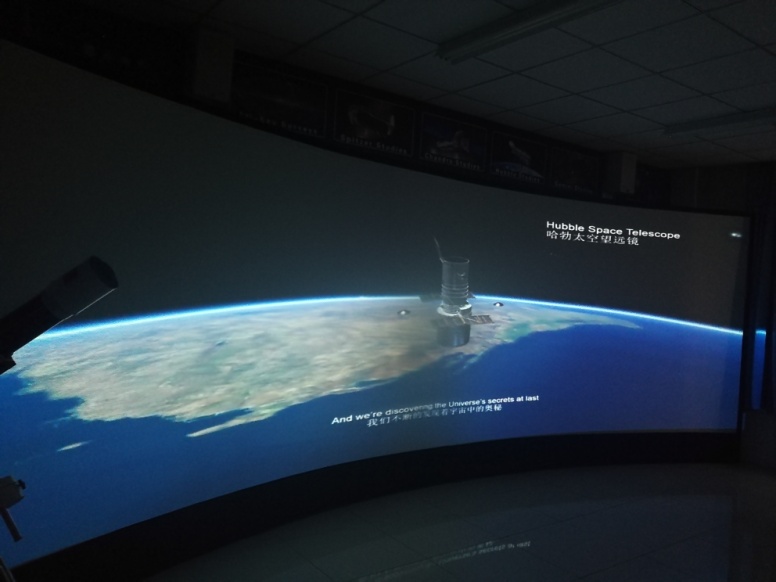 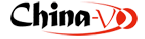 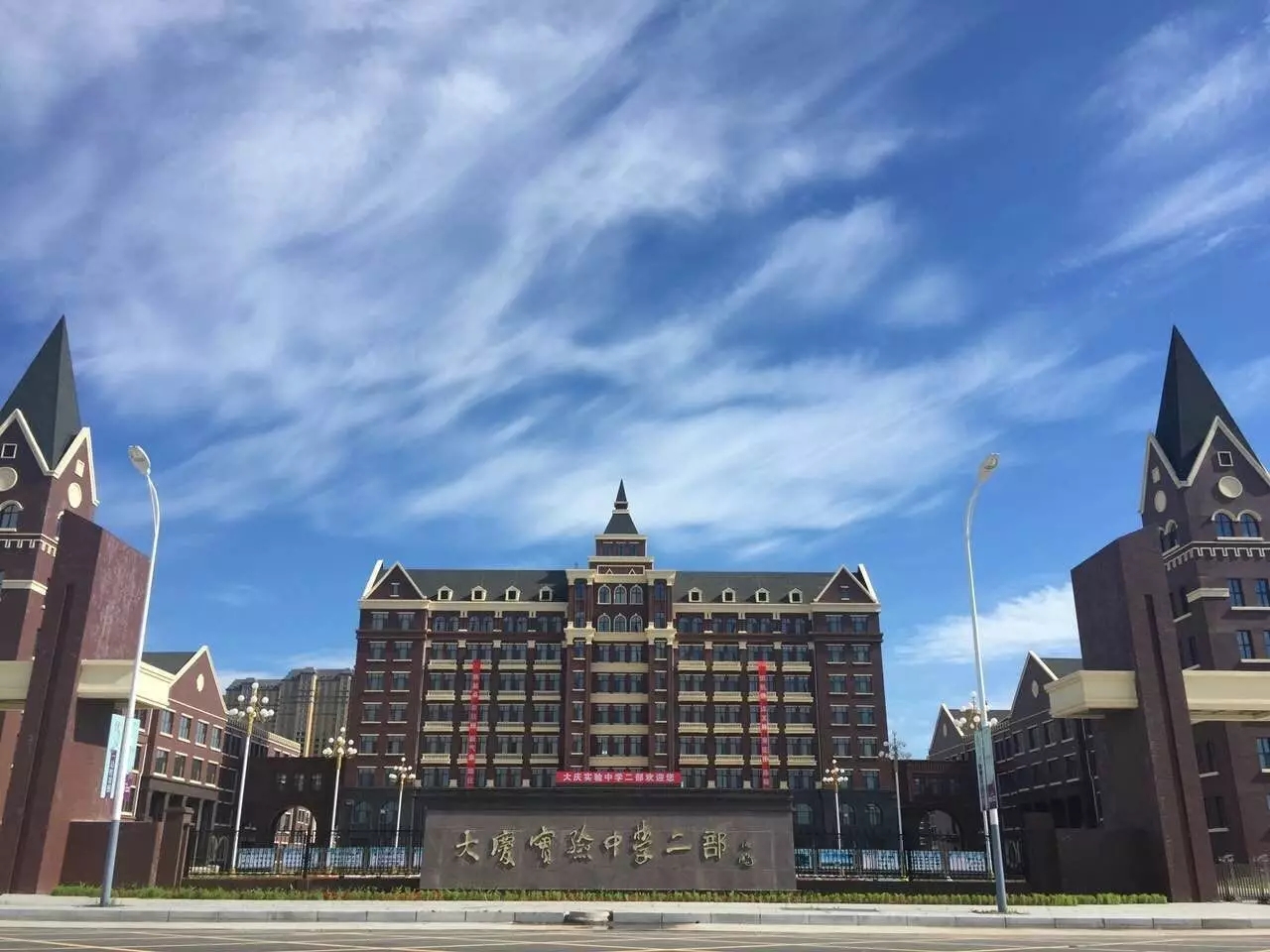 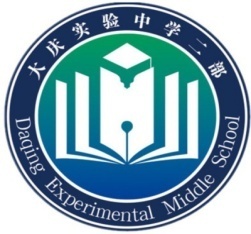 谢谢大家！
Thank you！
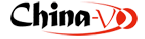